ΕΙΔΙΚΑ ΤΕΛΩΝΕΙΑΚΑ 
ΚΑΘΕΣΤΩΤΑ ΤΕΛΕΙΟΠΟΙΗΣΗΣ

Πώς να ενισχύσετε την ανταγωνιστικότητα της μεταποιητικής σας μονάδας
6 Ιουνίου 2019
Τμήμα Τελωνείων
Γεωγραφική Κατανομή χρήσης  IP
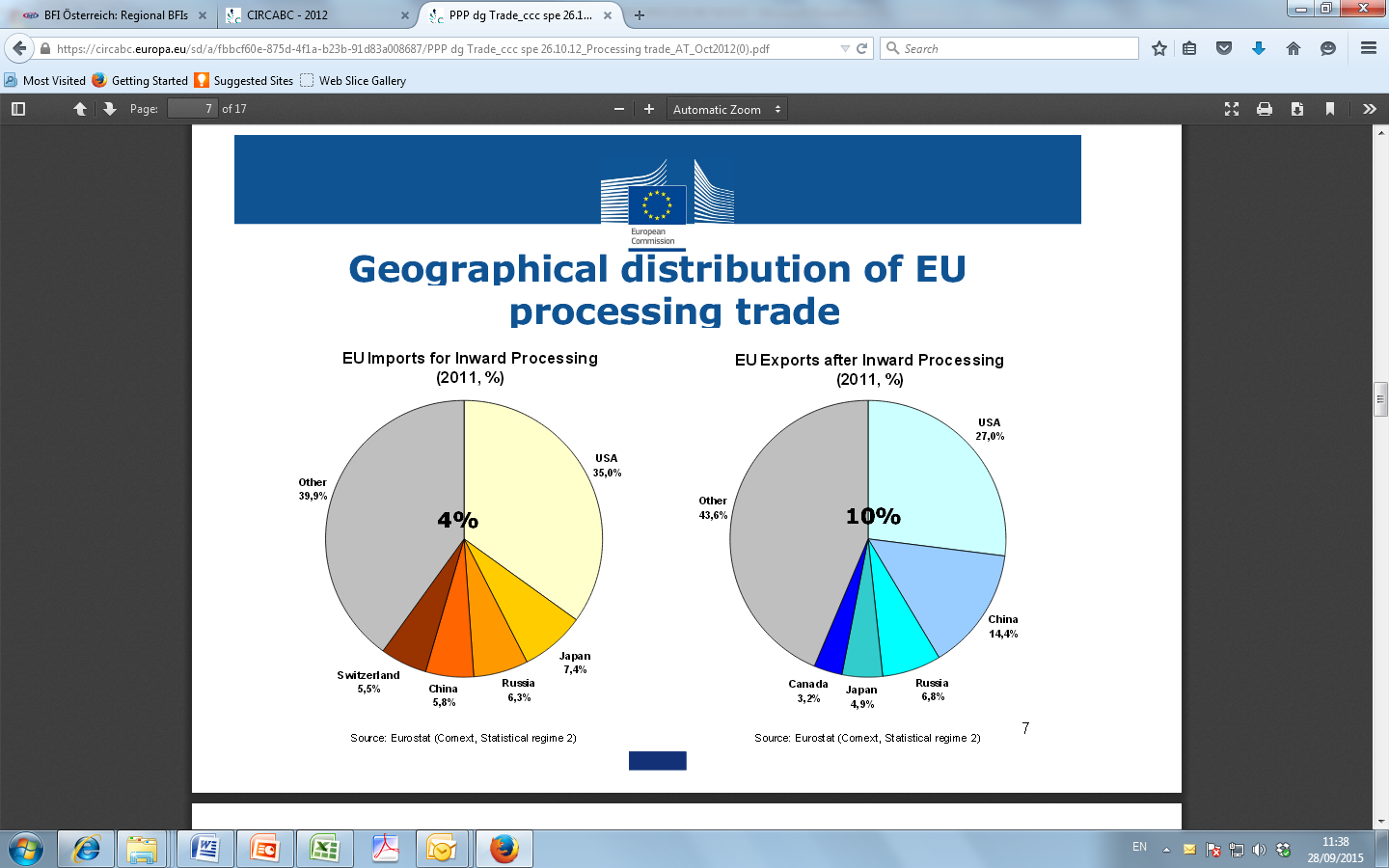 Κύρια εμπορεύματα με χρήση ΙΡ
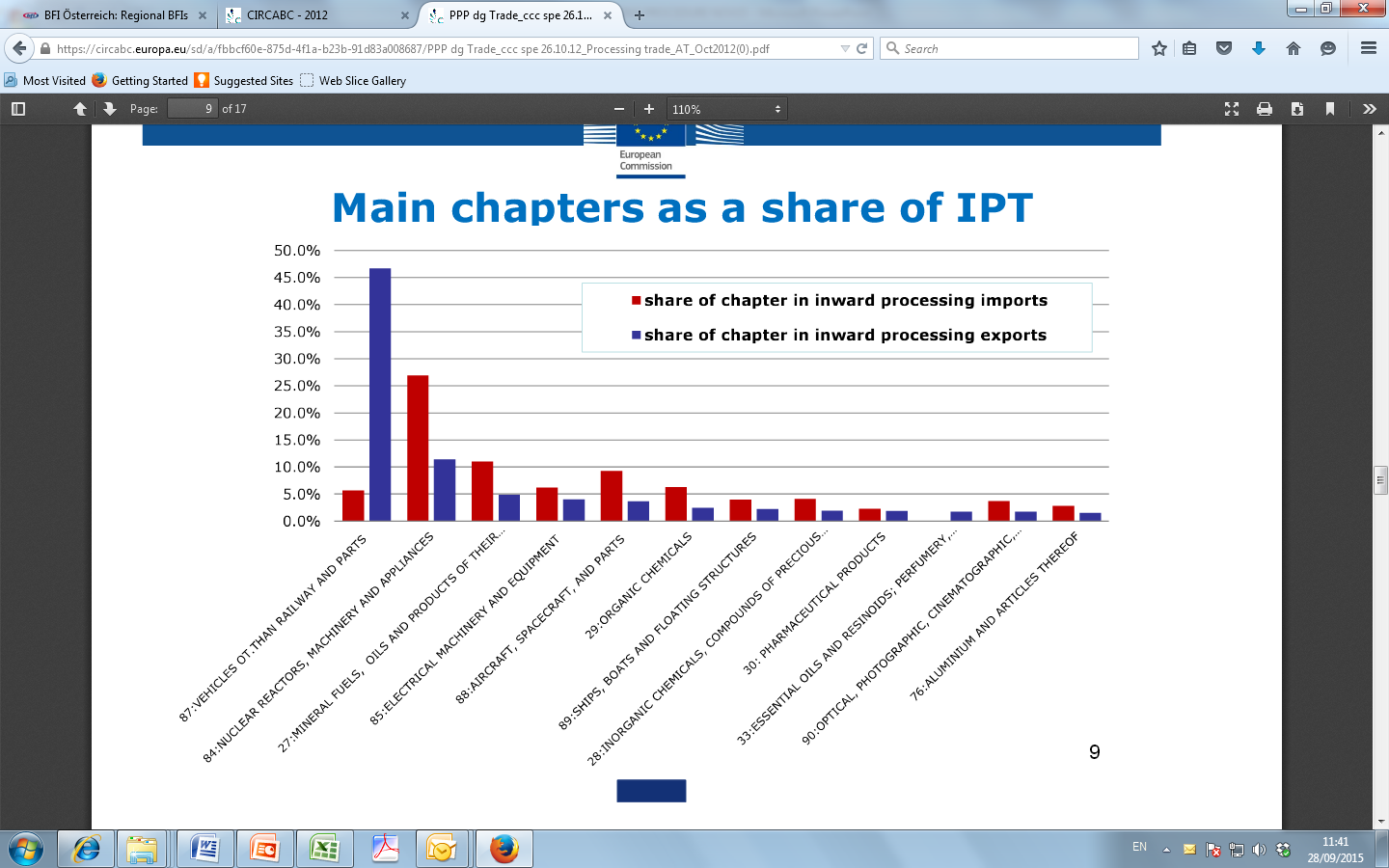 Εισαγωγές εμπορευμάτων με χρήση ΙΡ
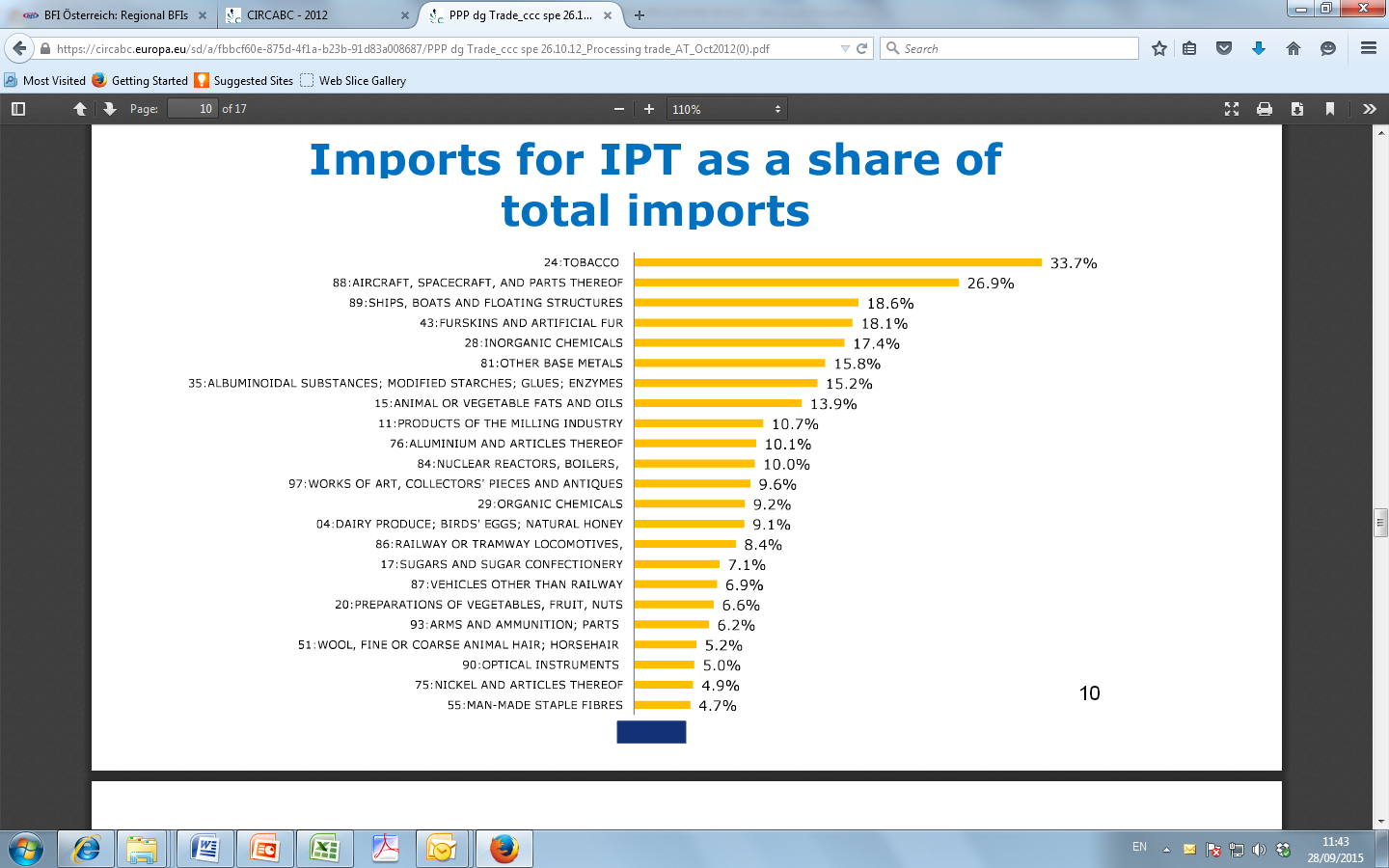 Εξαγωγές εμπορευμάτων μετά από χρήση  ΙΡ
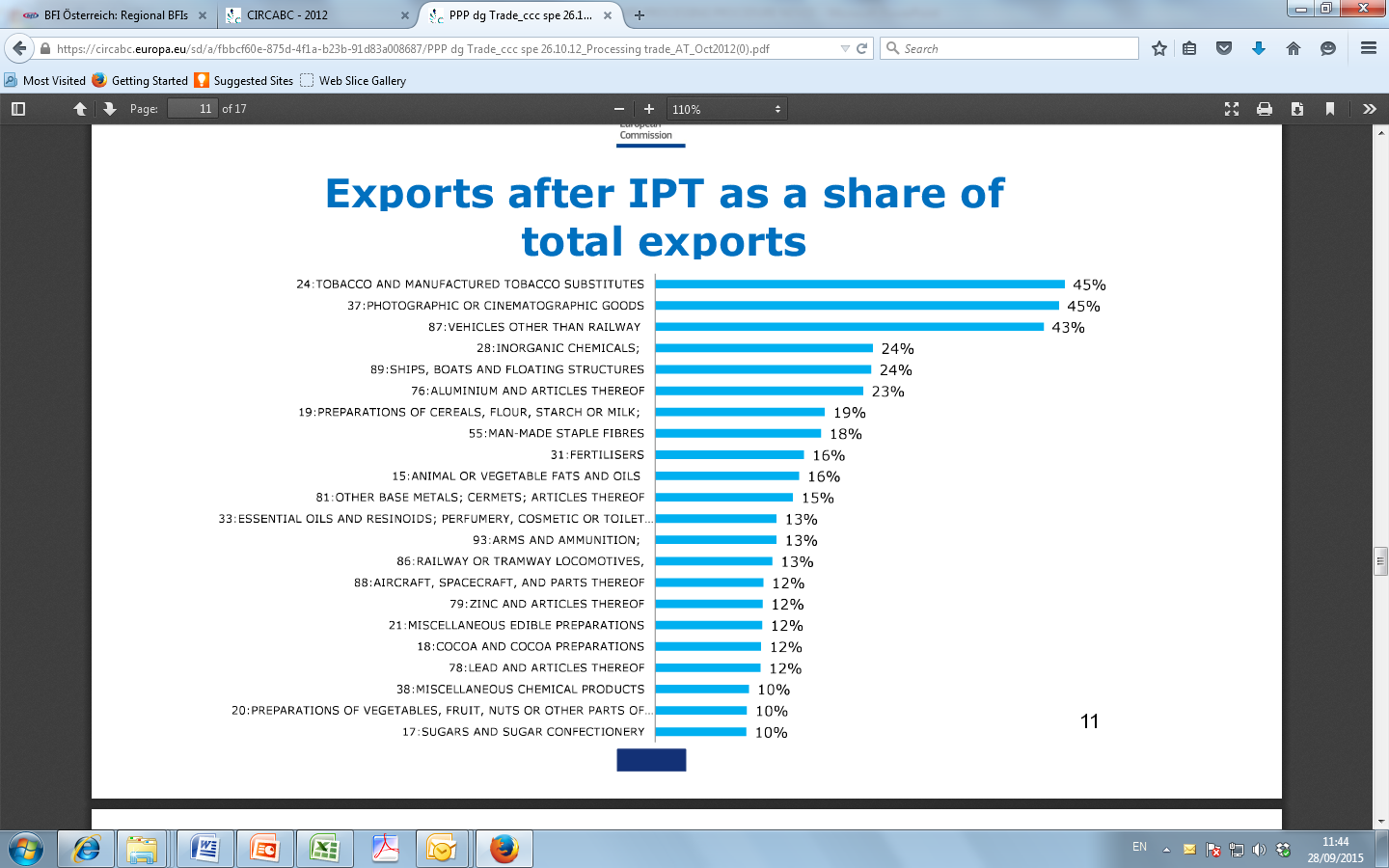 Κράτη Μέλη με υψηλή χρήση  ΙΡ
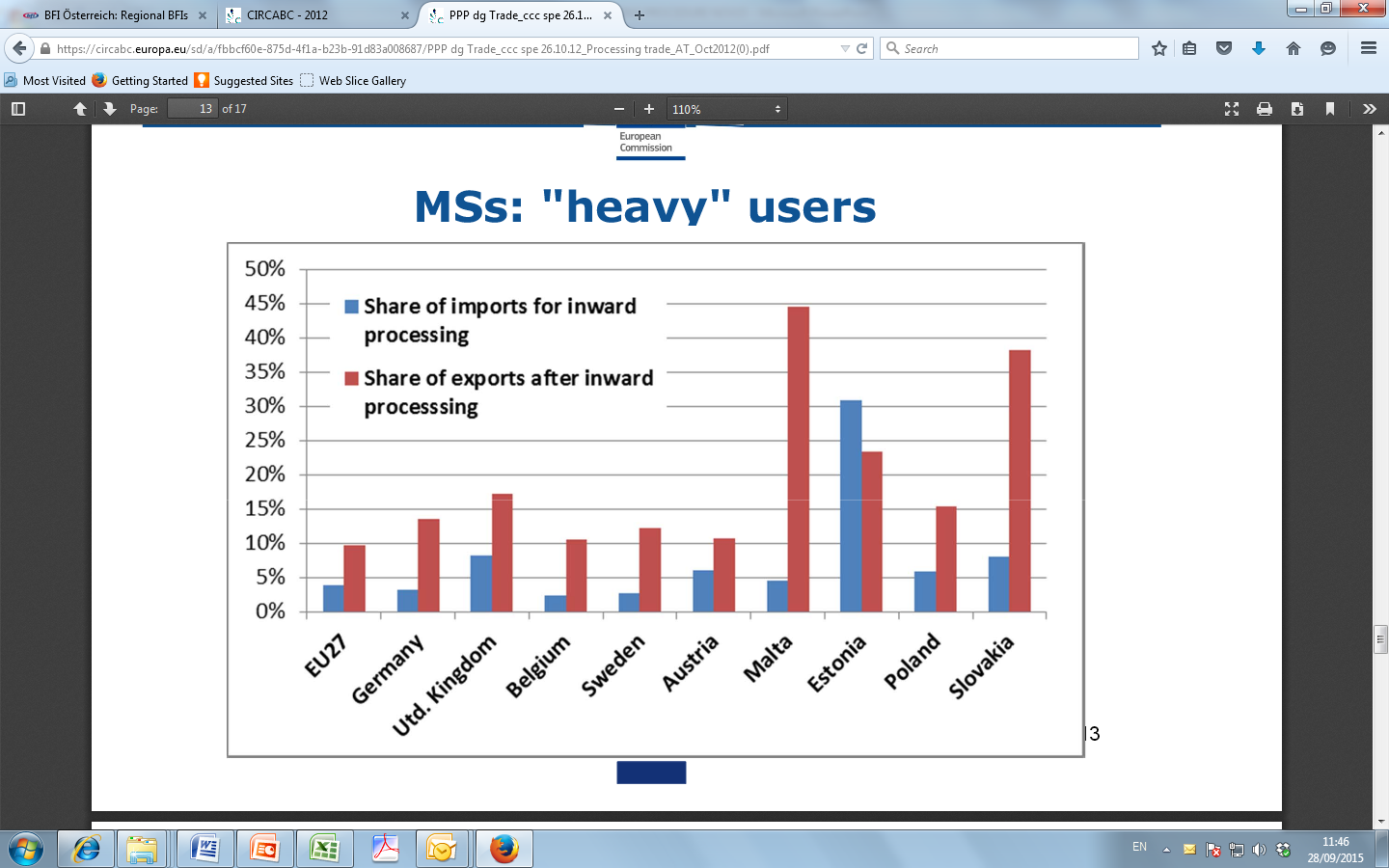 Άλλα Κράτη Μέλη με χρήση  ΙΡ
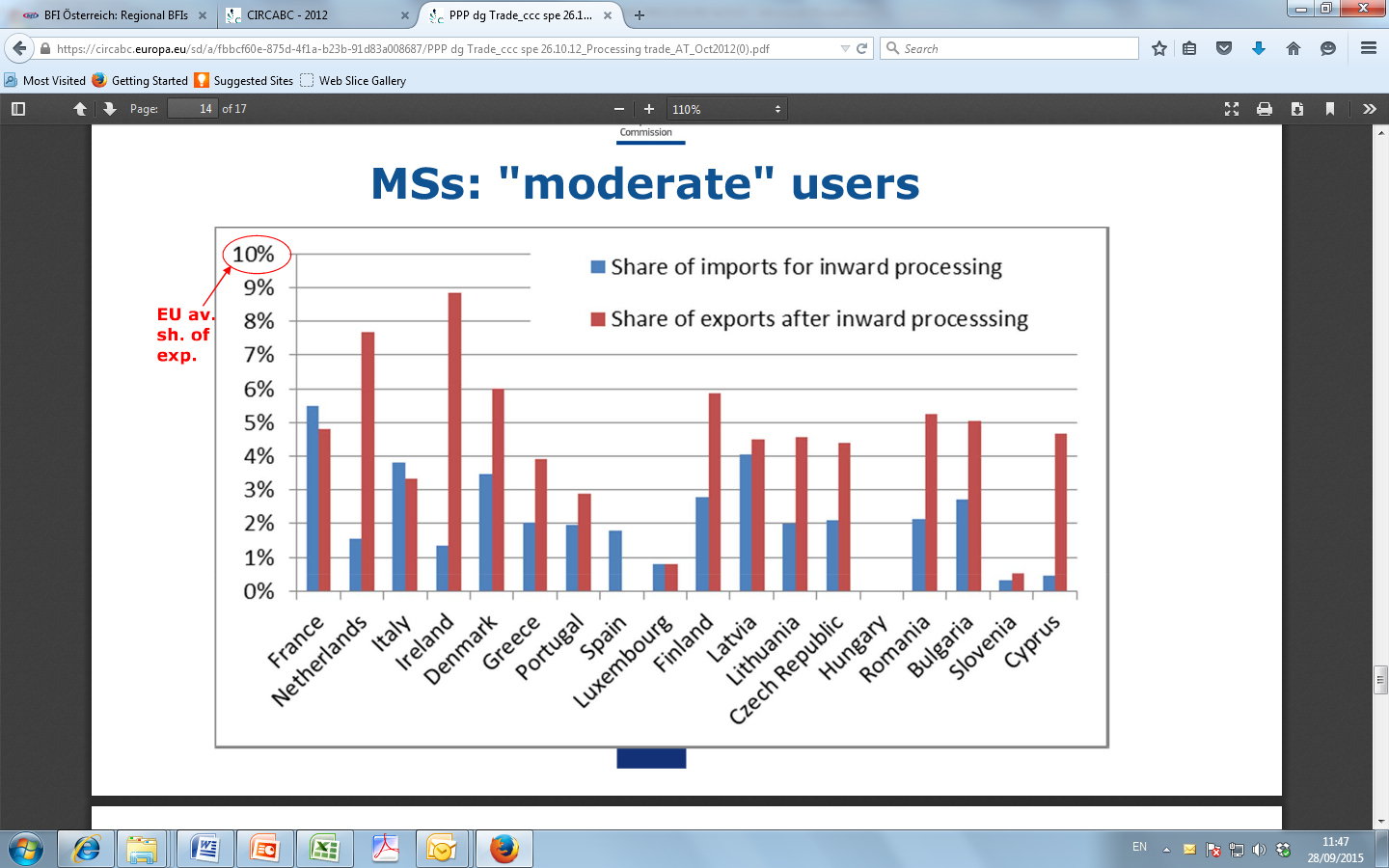 ΕΙΔΙΚΑ ΤΕΛΩΝΕΙΑΚΑ 
ΚΑΘΕΣΤΩΤΑ ΤΕΛΕΙΟΠΟΙΗΣΗΣ

6 Ιουνίου 2019
Μαρία Θεοφίλου Τσολάκη
Τμήμα Τελωνείων
Περιεχόμενα Παρουσίασης
Βασικές έννοιες
  Νομοθετικό πλαίσιο των Καθεστώτων 
  Τελειοποίηση προς Επανεξαγωγή (ορισμός, οφέλη, λειτουργία)
 Τελειοποίηση προς Επανεισαγωγή (ορισμός, οφέλη, λειτουργία)
  Πότε μπορεί να χορηγηθεί άδεια (αιτητής, προϋποθέσεις, εμπορεύματα, εργασίες)
  Βασικά στάδια λειτουργίας των καθεστώτων
  Πώς υπολογίζονται οι εισαγωγικοί δασμοί -παραδείγματα
  Στατιστικά συνεισφοράς των καθεστώτων τελειοποίησης στο εμπόριο

Συνημμένα (όροι, στοιχεία λογιστικών καταχωρήσεων και εκκαθαριστικού λογ/σμού)
Καθεστώς τελειοποίησης προς επανεξαγωγή
Καθεστώς τελειοποίησης προς επανεισαγωγή
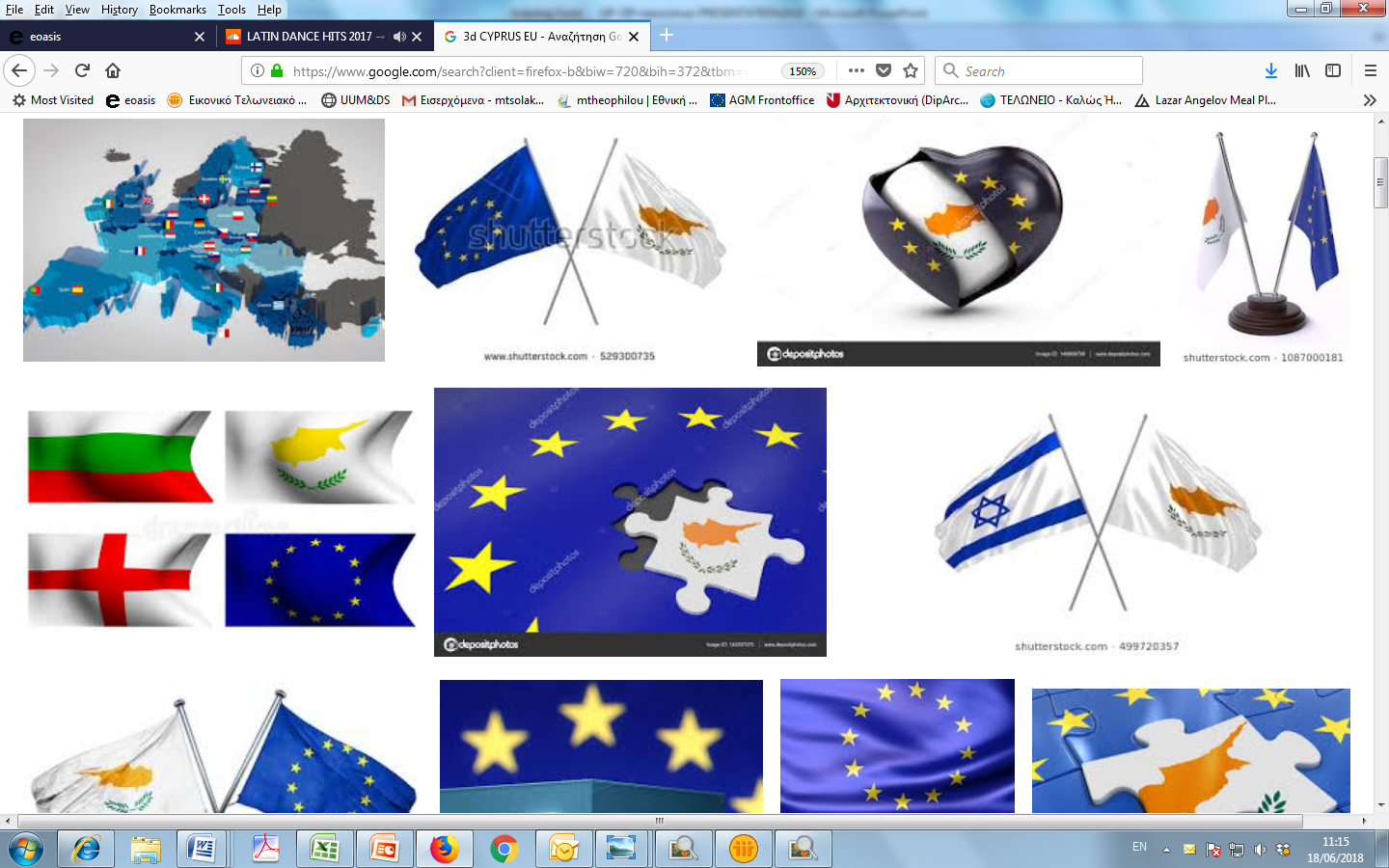 [Speaker Notes: Η Κύπρος αποτελεί μέρος της μεγάλης οικογένειας της ΕΕ κ εφαρμόζει την Ενωσιακή Νομοθεσία όπως όλα τα υπόλοιπα ΚΜ. Συνεπώς, τα δύο αυτά καθεστώτα διέπονται από κανονισμούς που εφαρμόζουν όλα τα ΚΜ. Για να πετυχαίνεται η ομοιόμορφη εφαρμογή της Νομοθεσίας εκδίδονται οδηγίες και συνεδριάζει τακτικά Επιτροπή στην ΕΕ στην οποία συμμετέχει και η Κύπρος για συζήτηση και επίλυση προβλημάτων.]
Άφιξη μη ενωσιακών εμπορευμάτων
Με την άφιξη τους τα μη ενωσιακά εμπορεύματα αποθηκεύονται προσωρινά υπό τελωνειακή επιτήρηση σε ‘αποθήκη προσωρινής εναπόθεσης’ μέχρι 90 μέρες (από την στιγμή προσκόμισής τους στο τελωνείο μέχρι και της υπαγωγής τους σε τελωνειακό καθεστώς ή της επανεξαγωγής τους).
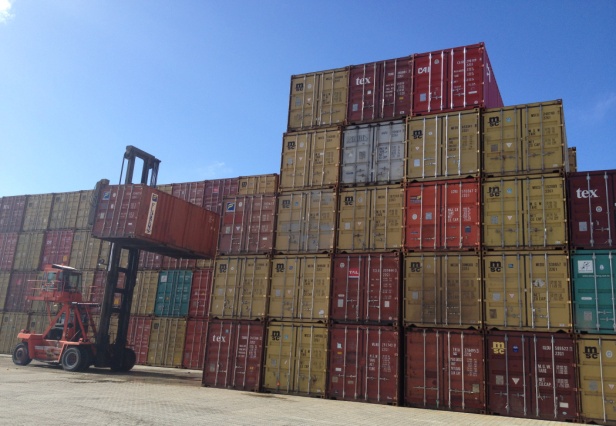 1. Θέση σε ελεύθερη κυκλοφορία
Τι ονομάζουμε «τελωνειακό καθεστώς»;
2. Ειδικό καθεστώς
Τελωνειακό καθεστώς
3. Εξαγωγή
Άρθρο 5 (16), Καν. (ΕΕ) αρ.  952/2013
Τι ονομάζουμε «Ειδικό καθεστώς»;
Το καθεστώς που  μπορούν να υπαχθούν εμπορεύματα  με πλήρη ή μερική απαλλαγή ή αναστολή από την καταβολή των εισαγωγικών δασμών.

Διαμετακόμιση  (εσωτερική και εξωτερική)
Αποθήκευση (τελωνειακή αποταμίευση και ελεύθερες ζώνες)
Ειδικές χρήσεις (προσωρινή εισαγωγή, ειδικό προορισμό)
Τελειοποίηση (τελειοποίηση προς επανεξαγωγή, τελειοποίηση προς επανεισαγωγή)
Άρθρο 210 Καν. (ΕΕ) αρ.  952/2013
Τι ονομάζουμε καθεστώς τελειοποίησης προς επανεξαγωγή  (ΙΡ);
Είναι ένα ανασταλτικό τελωνειακό καθεστώς το οποίο επιτρέπει σε μη ενωσιακά εμπορεύματα να υποβληθούν σε οποιαδήποτε εργασία εντός της ΕΕ, χωρίς αυτά να υπόκεινται σε εισαγωγικούς δασμούς, ΦΠΑ ή Φόρους Κατανάλωσης ή σε μέτρα εμπορικής πολιτικής (εκτός αν αυτά αφορούν την είσοδο στην/έξοδο από την ΕΕ). Υπό μορφή «μεταποιημένων προϊόντων» μπορούν να επανεξαχθούν ή να τύχουν άλλης τελωνειακής διευθέτησης (π.χ. να τεθούν σε ελεύθερη κυκλοφορία).

Συστήματα (2): ΙΡ ΙΜ/ΕΧ και ΙΡ ΕΧ/ΙΜ
Άρθρο 256 Καν. (ΕΕ) αρ.  952/2013
ΙΡ- Ποια τα οφέλη από τη χρήση του;
Με τη χρήση του εν λόγω καθεστώτος παρέχονται διευκολύνσεις  στις  μεταποιητικές και εξαγωγικές μονάδες για την παραγωγή ανταγωνιστικών προϊόντων, προωθώντας τις εξαγωγές σε 3ες χώρες, διατηρώντας και βελτιώνοντας την ανταγωνιστικότητα της ενωσιακής μεταποιητικής βιομηχανίας. 
Πως επιτυγχάνεται αυτό; 
  δεν καταβάλλονται δασμοί κ φόροι κατά την εισαγωγή
 η επεξεργασία πραγματοποιείται στα υποστατικά του δικαιούχου ή για λογ/σμό του,
 χρησιμοποιούνται εμπορεύματα χαμηλότερης αξίας ή/και καλύτερης ποιότητας –παραγωγή προϊόντων με χαμηλότερο κόστος ή/και καλύτερης ποιότητας, 
  αυξάνονται οι θέσεις εργασίας.
ΙΡ - Εθνική άδεια ΙΡ- ΙΜ/ΕΧ
Όταν η άδεια ισχύει μόνο σε ένα κράτος μέλος
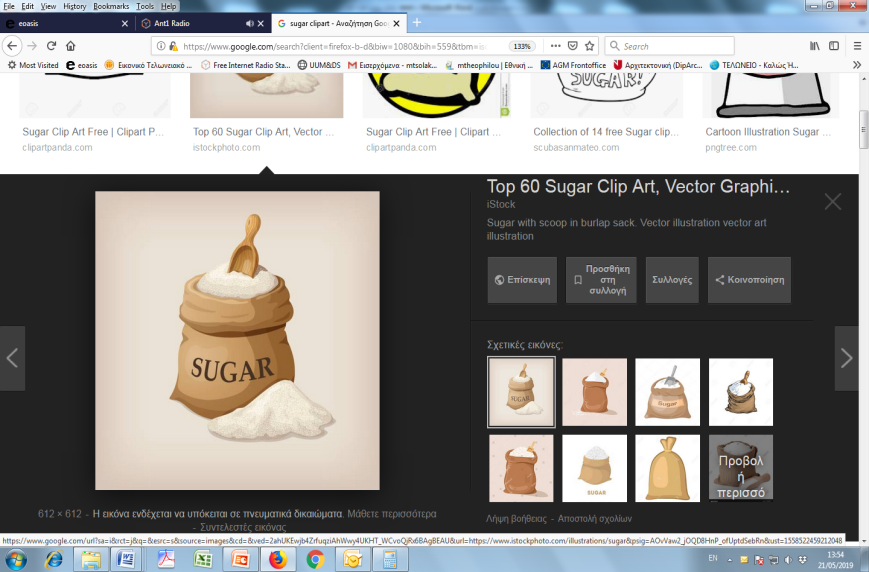 Πρώτη ύλη 
από 3η χώρα
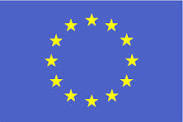 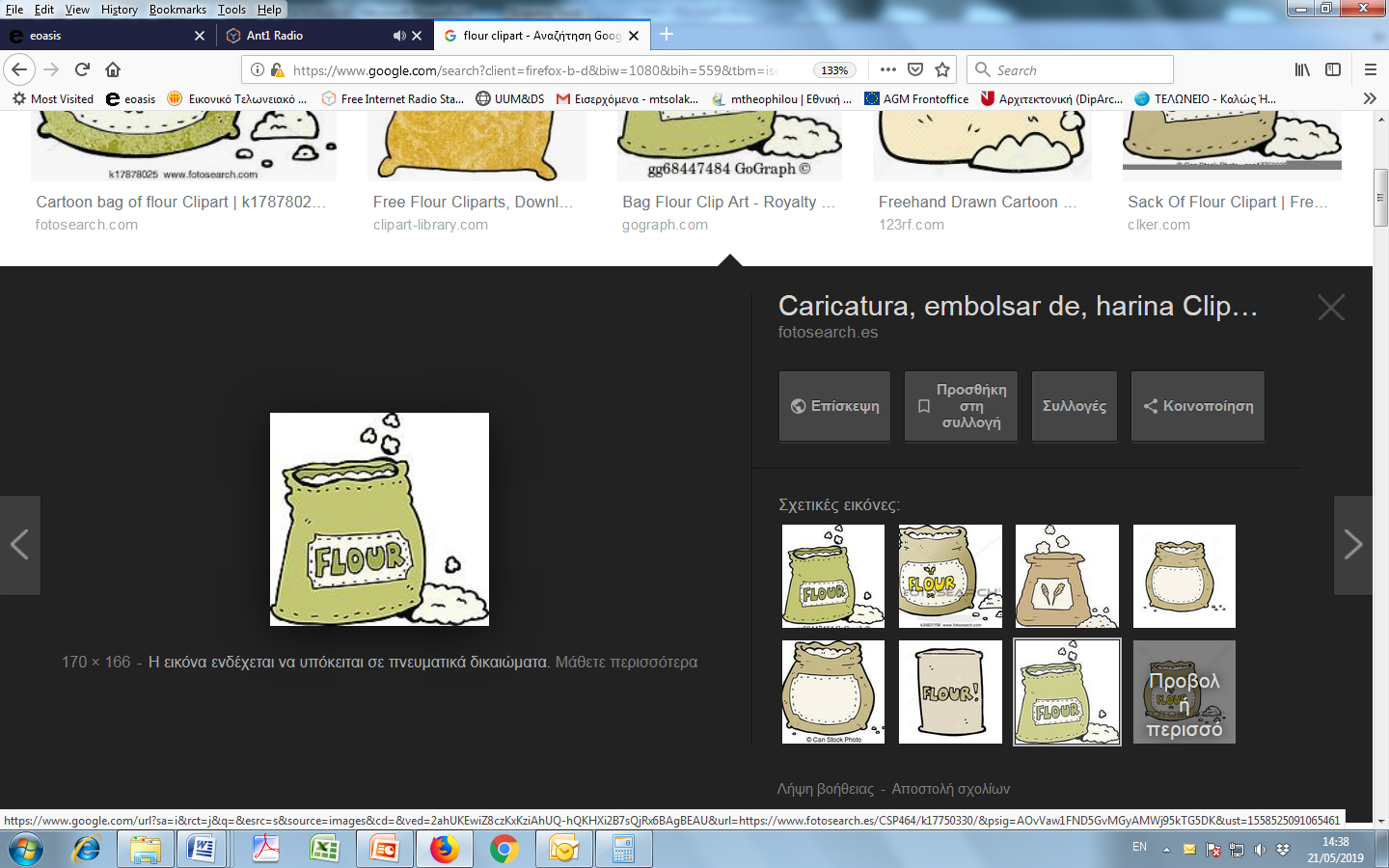 Α
Ενωσιακή πρώτη ύλη
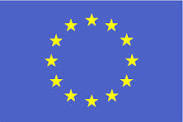 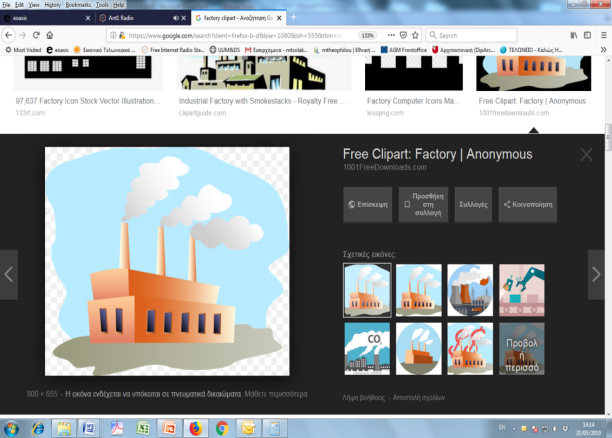 NON-EU
ΕU
Β
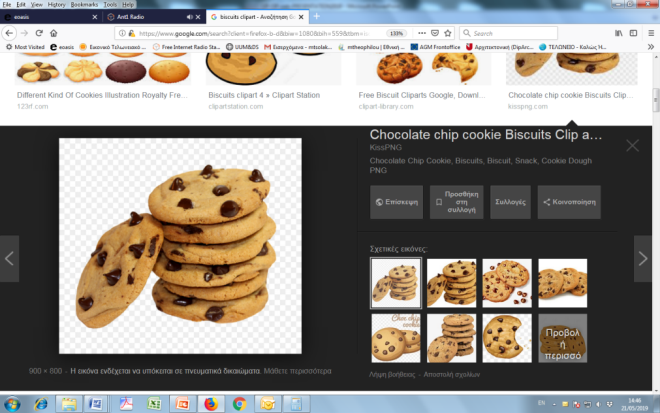 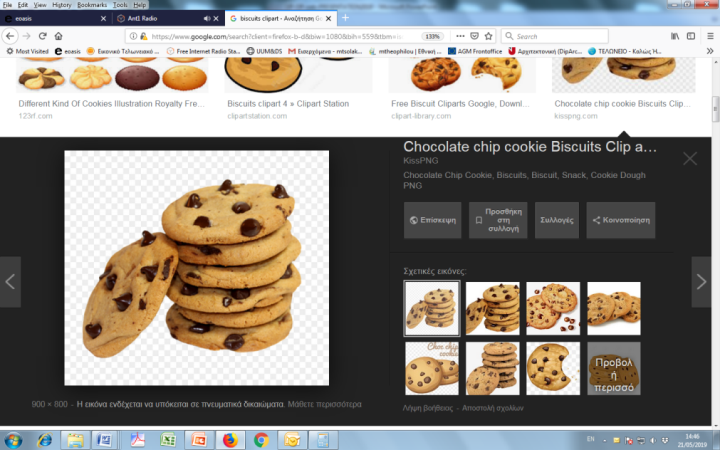 Μεταποιημένο προϊόν
Τελειοποίηση προς επανεξαγωγή ΙΜ/ΕΧ
Παραδείγματα
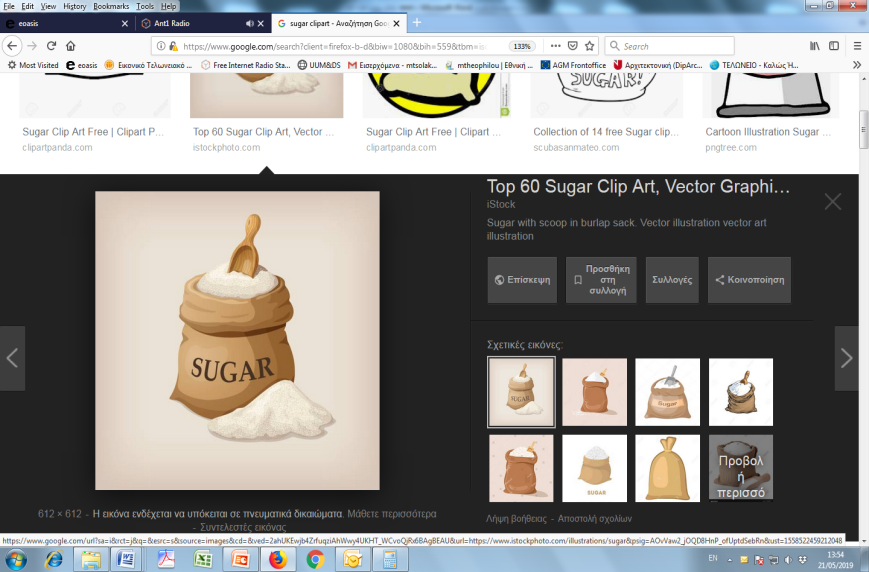 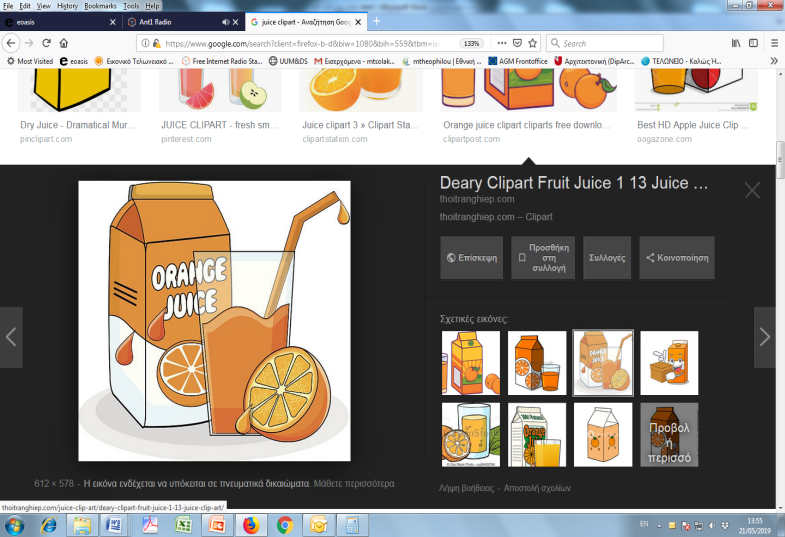 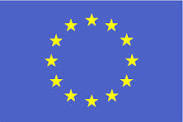 NON-EU
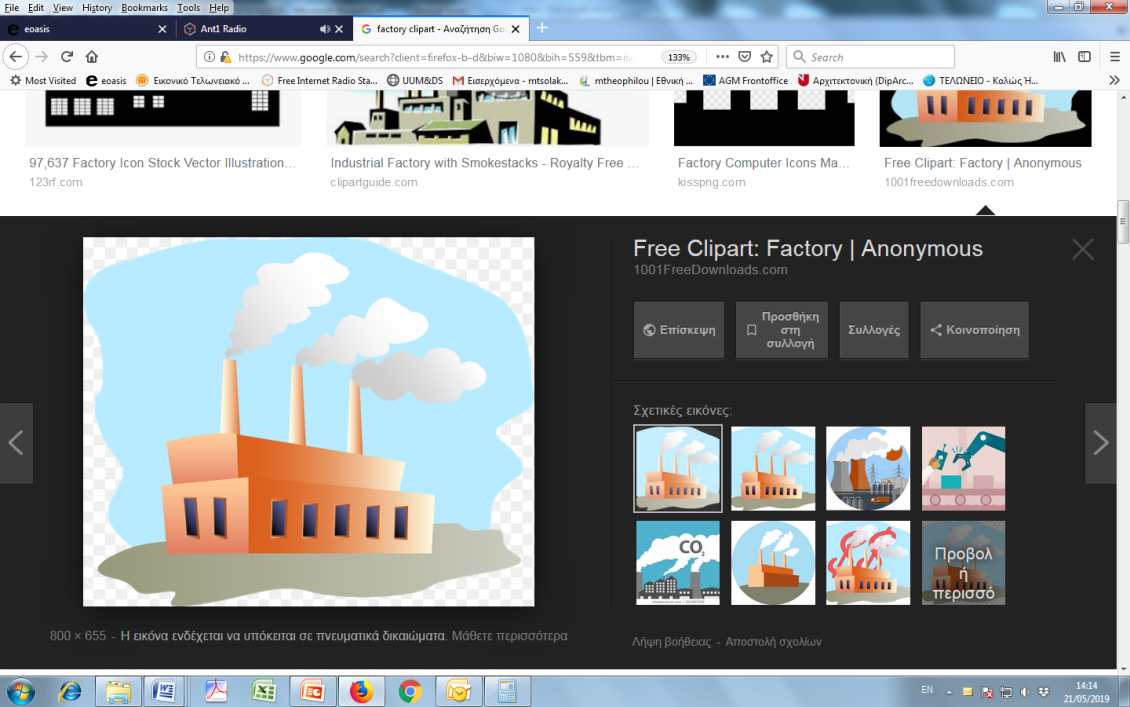 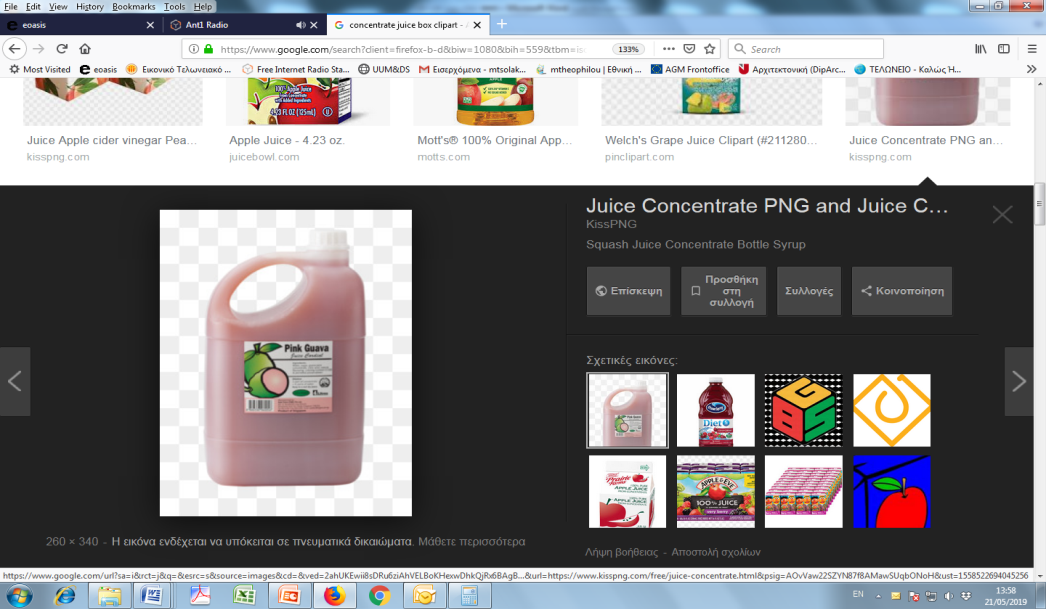 NON-EU
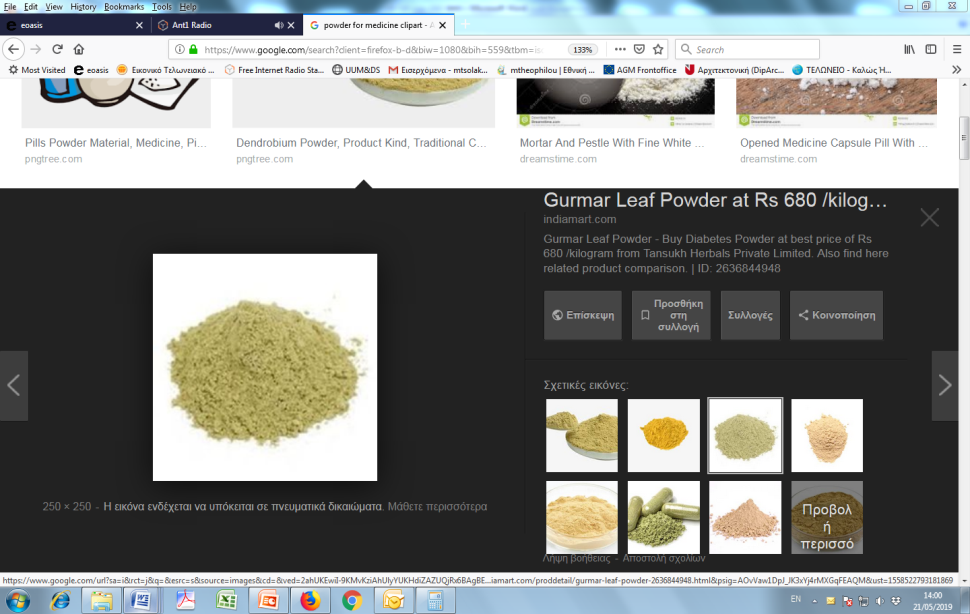 NON-EU
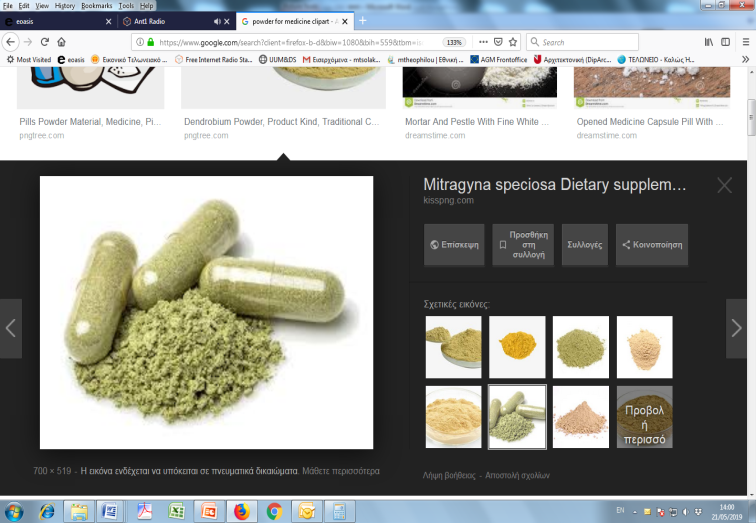 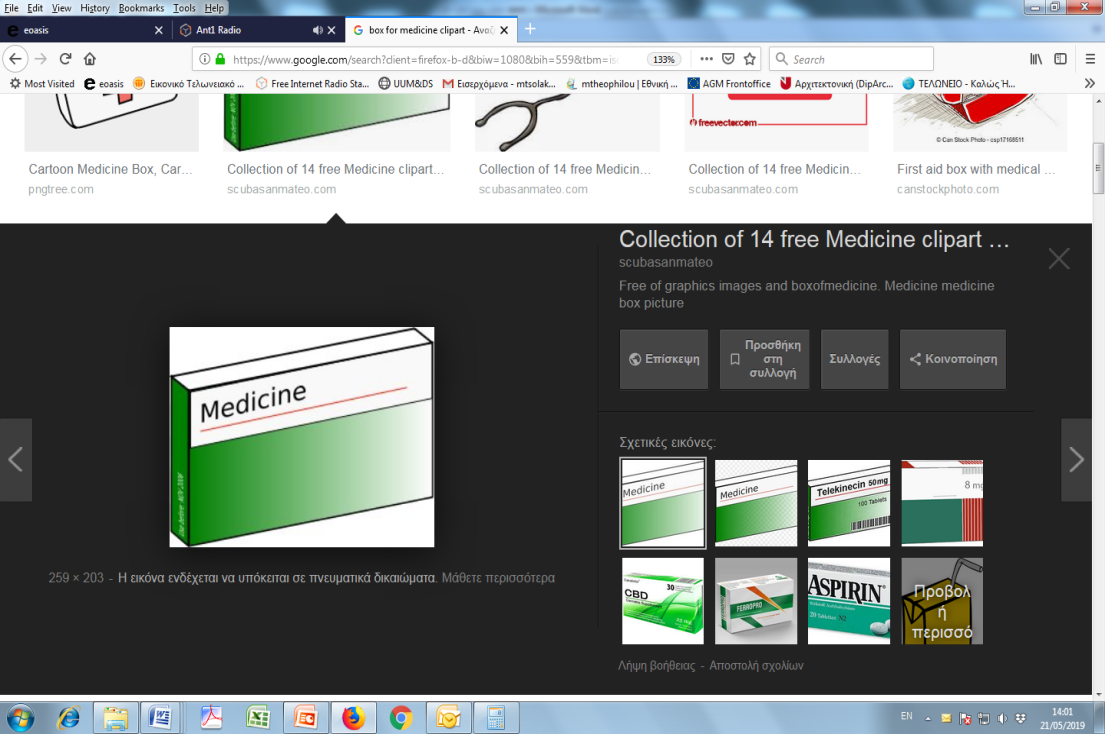 NON-EU
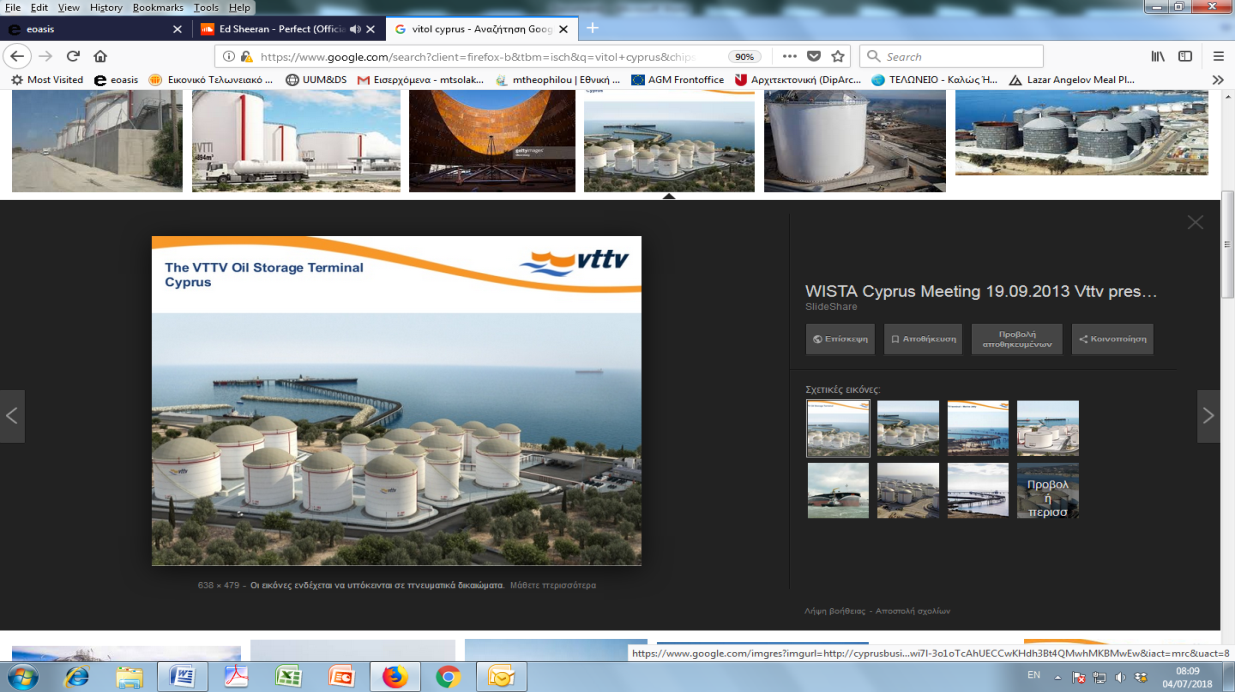 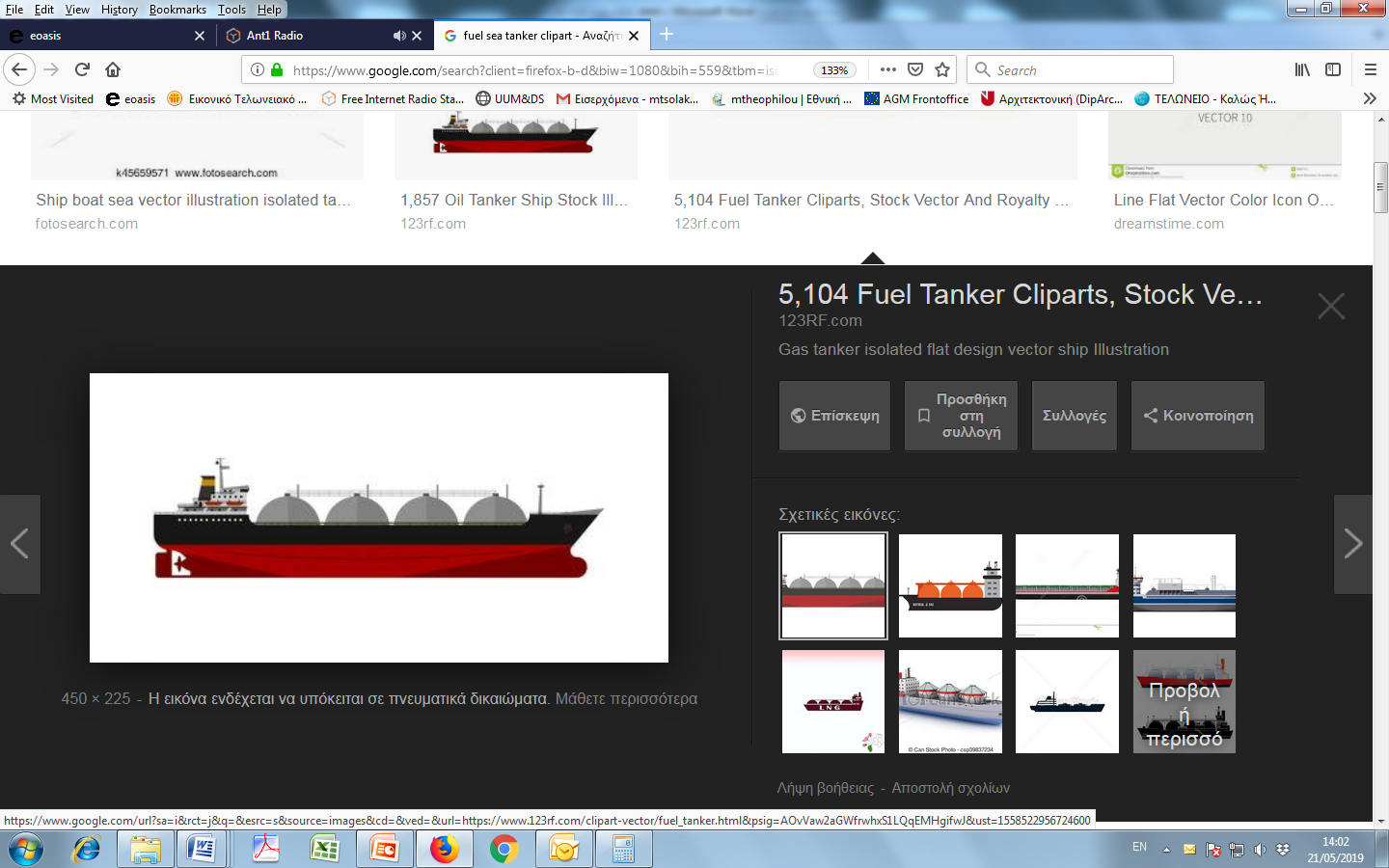 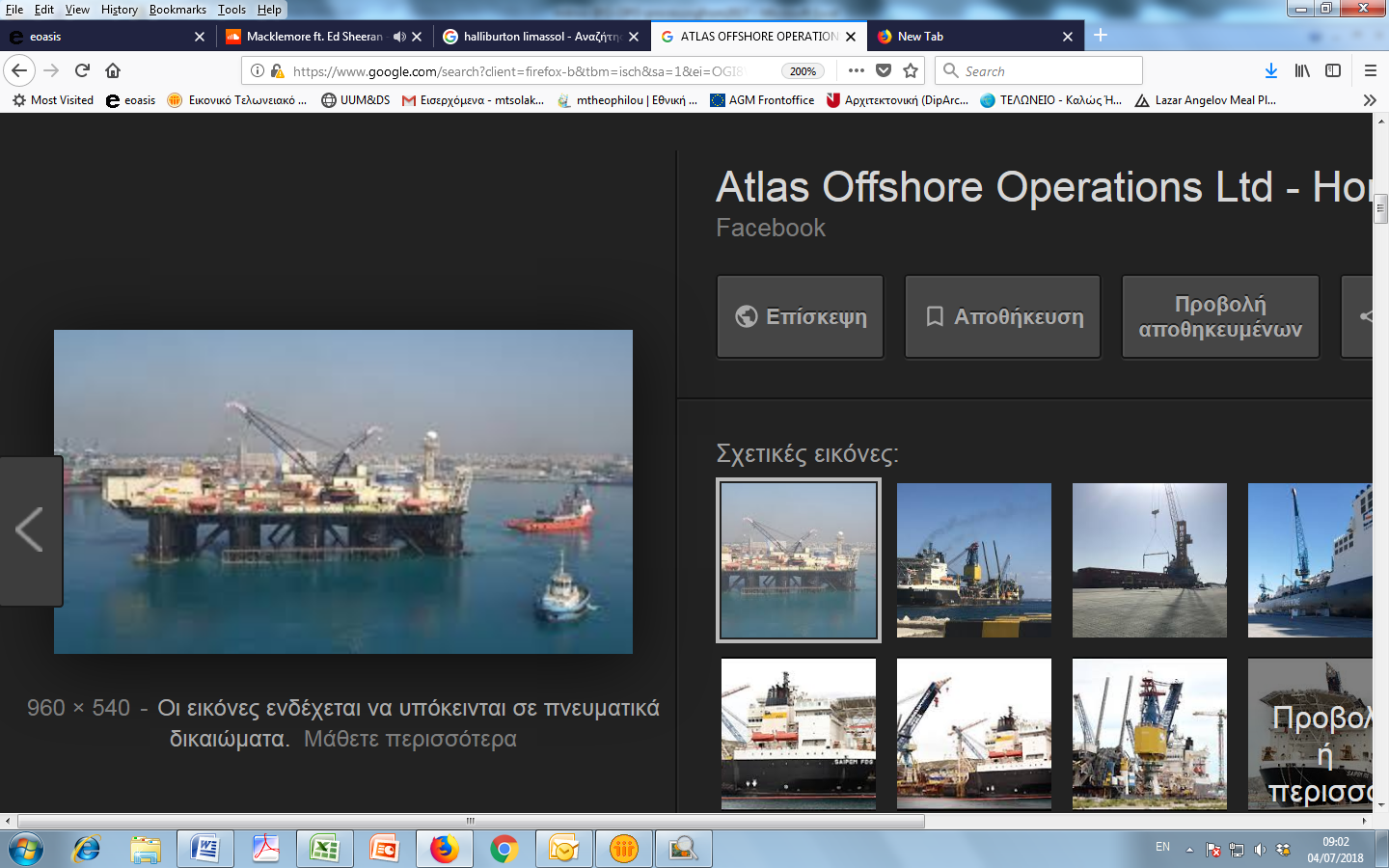 ΙΡ- Χρήση Ισοδύναμων Εμπορευμάτων
Άδεια  (εθνική ή πολυεθνική) χρήσης ισοδύναμων εμπορευμάτων
Χρήση ενωσιακών εμπορευμάτων αντί των μη ενωσιακών εμπορευμάτων (ίδιο κωδικό ΣΟ/εμπορική ποιότητα/τεχνικά χαρακτηριστικά)

ΙΡ ΕΧ/ΙΜ- προκαταβολική εξαγωγή (Α-Β) αν η εξαγωγή προηγείται της εισαγωγής
Ισοδύναμο εμπόρευμα
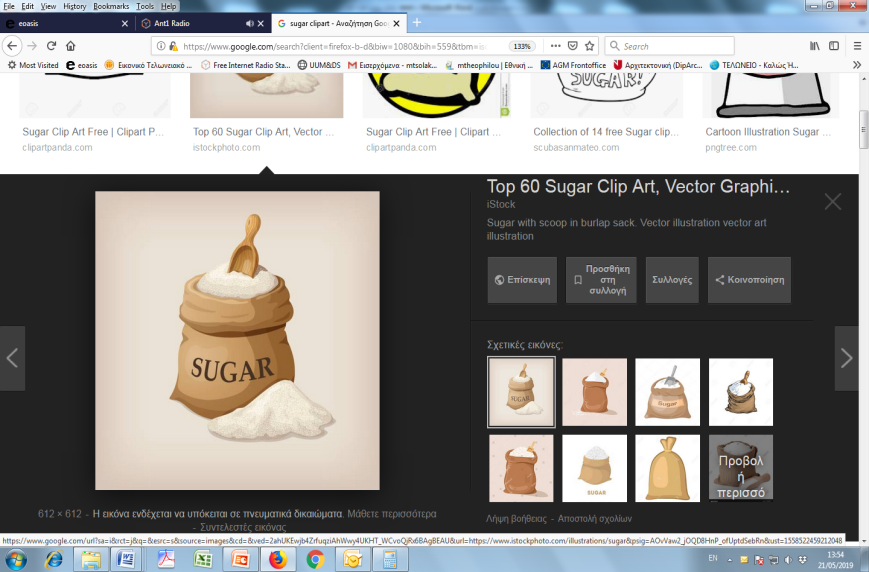 Β
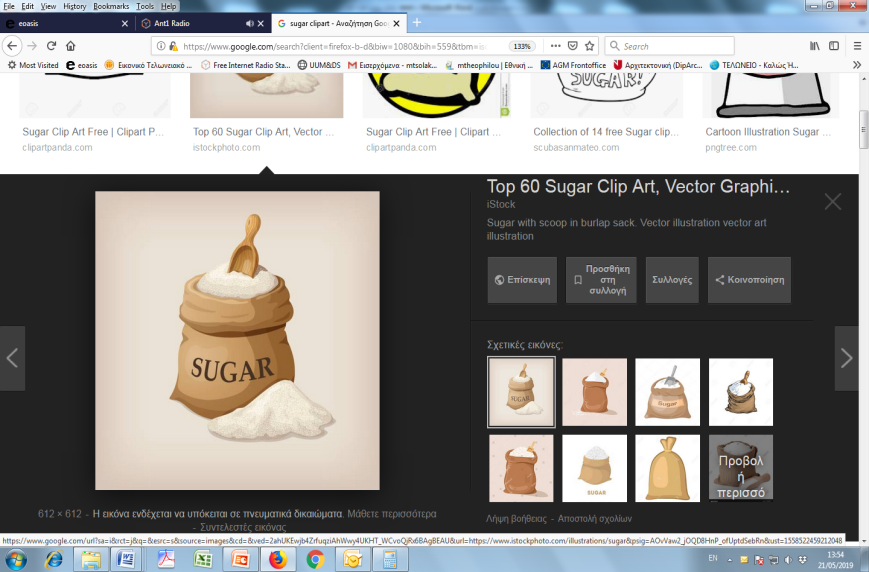 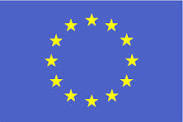 Πρώτη ύλη 
από 3η χώρα
NON-EU
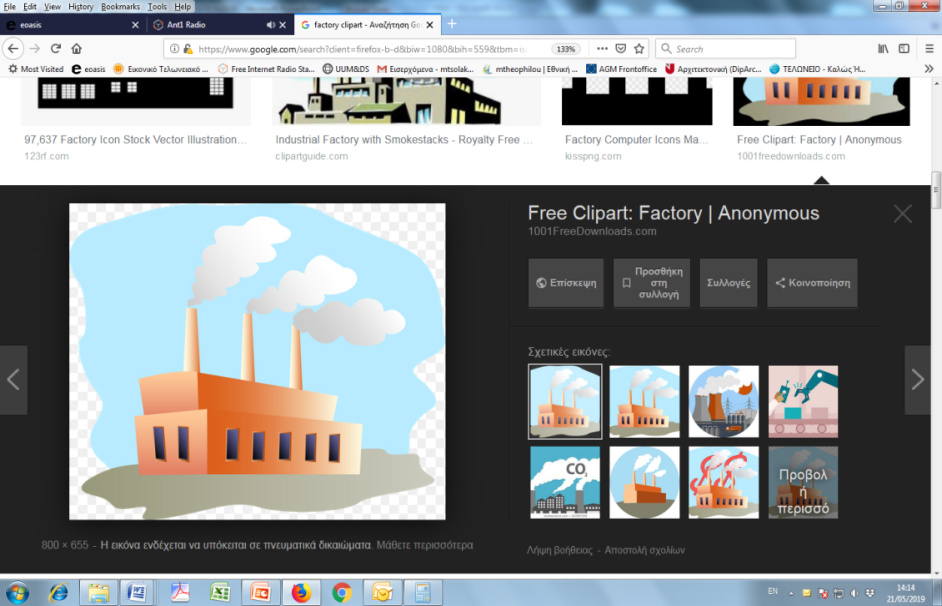 ΕU
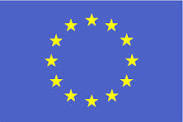 Ενωσιακές πρώτες ύλες
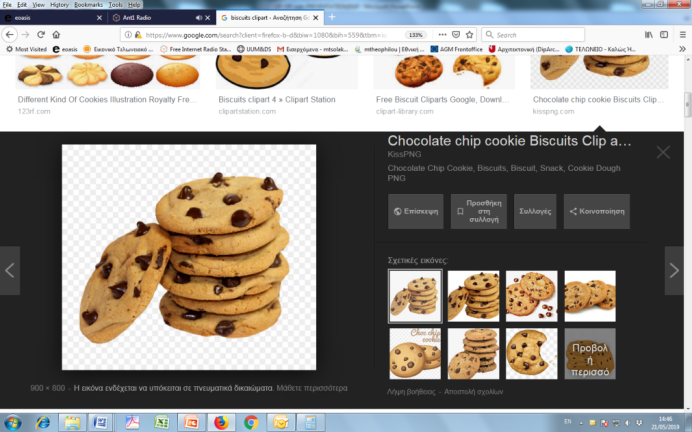 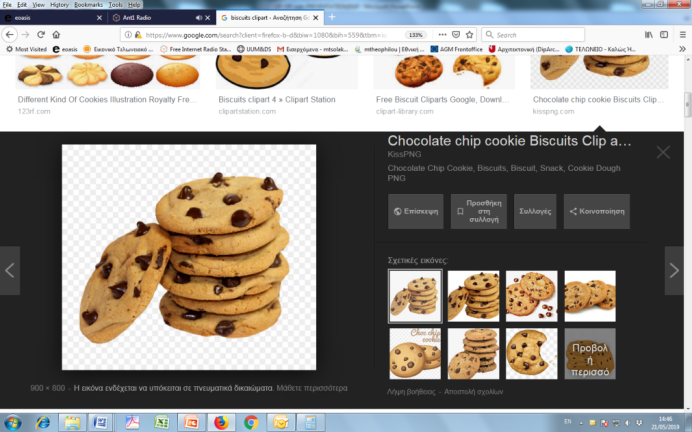 Μεταποιημένο προϊόν
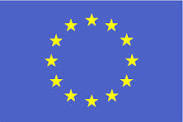 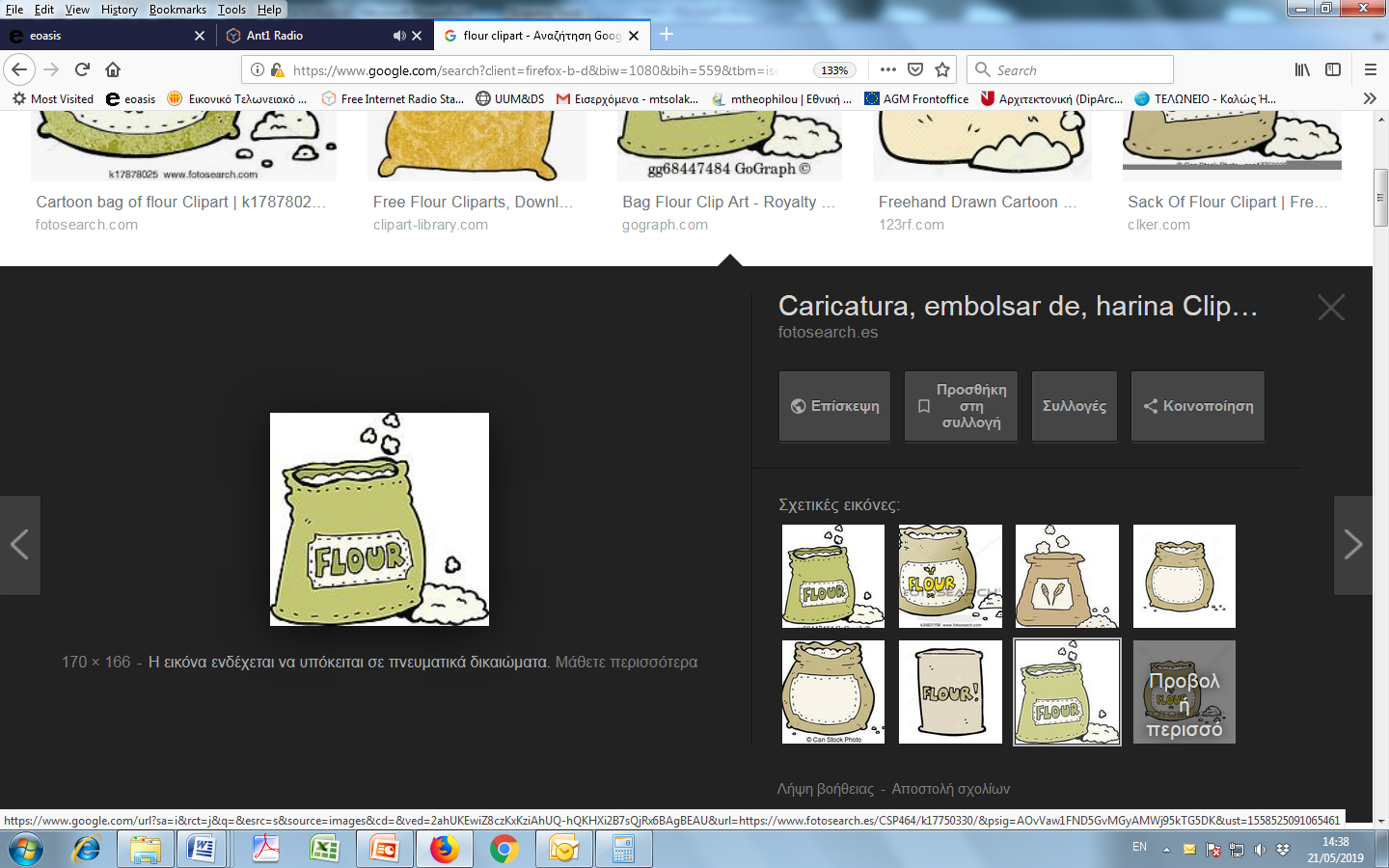 Α
Τι ονομάζουμε καθεστώς τελειοποίησης προς επανεισαγωγή (ΟΡ)
Το τελωνειακό καθεστώς το οποίο επιτρέπει την προσωρινή εξαγωγή ενωσιακών εμπορευμάτων εκτός ΕΕ με σκοπό να υποβληθούν σε εργασίες τελειοποίησης και να επανεισαχθούν ως μεταποιημένα προϊόντα (ή ως προϊόντα αντικατάστασης), με ολική ή μερική απαλλαγή από τον εισαγωγικό δασμό. 

(ο εισαγωγικός δασμός καταβάλλεται στο κόστος τελειοποίησης)

Συστήματα (2): ΟΡ ΕΧ/ΙΜ και ΟΡ ΙΜ/ΕΧ
Άρθρο 259-ΕΤΚ
ΟΡ- Ποια τα οφέλη από τη χρήση του;
Με τη χρήση του εν λόγω καθεστώτος παρέχονται διευκολύνσεις στις μεταποιητικές και εξαγωγικές επιχειρήσεις ενθαρρύνοντας τη χρήση ενωσιακών  εμπορευμάτων για τη παραγωγή προϊόντων τα οποία με την επανεισαγωγή τους στην ΕΕ θα καταβάλλουν χαμηλότερο ή καθόλου δασμό, καθιστώντας τα πιο ανταγωνιστικά.
Πως επιτυγχάνεται αυτό; 
 χαμηλότερο κόστος εργασίας ή πρώτων υλών ή της εξειδικευμένης εργασίας και καλύτερης ή/και πιο τεχνολογικά αναβαθμισμένης ποιότητας πρώτων υλών που ενδέχεται να υπάρχει εκτός ΕΕ.
 ενθαρρύνεται η χρήση ενωσιακών υλών για παραγωγή προϊόντων ευνοϊκότερης δασμολογικής μεταχείρισης με την επανεισαγωγή τους στην ΕΕ.
 δυνατότητα επιστροφής σε 3η χώρα ενός προϊόντος για επισκευή ή αντικατάστασής του με άλλο (χρήση «συστήματος σταθερών ανταλλαγών»)
ΟΡ- Εθνική Άδεια ΕΧ/ΙΜ
Όταν η άδεια ισχύει μόνο σε ένα κράτος μέλος
Πρώτη ύλη 
3ης χώρας
Α
Β
Ενωσιακό εμπόρευμα προσωρινής εξαγωγής
3rd country’s Raw material
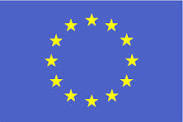 NON-EU
ΕU
Μεταποιημένο προϊόν
Μεταποιημένο  προϊόν
Γ
ΟΡ- Εθνική Άδεια ΕΧ/ΙΜ
παράδειγμα
Μη ενωσιακή πρώτη ύλη
Ενωσιακό εμπόρευμα για επισκευή
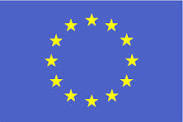 Α
Β
3rd country’s Raw material
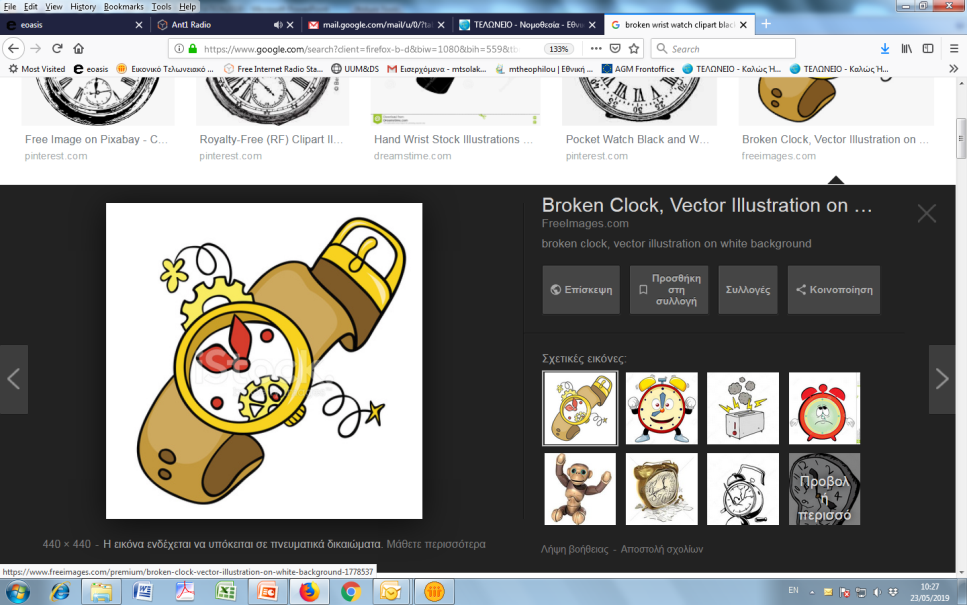 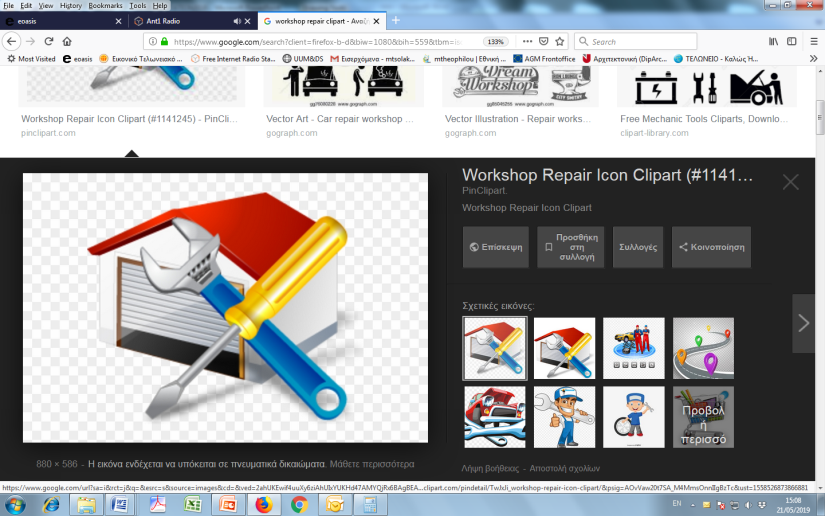 NON-EU
ΕU
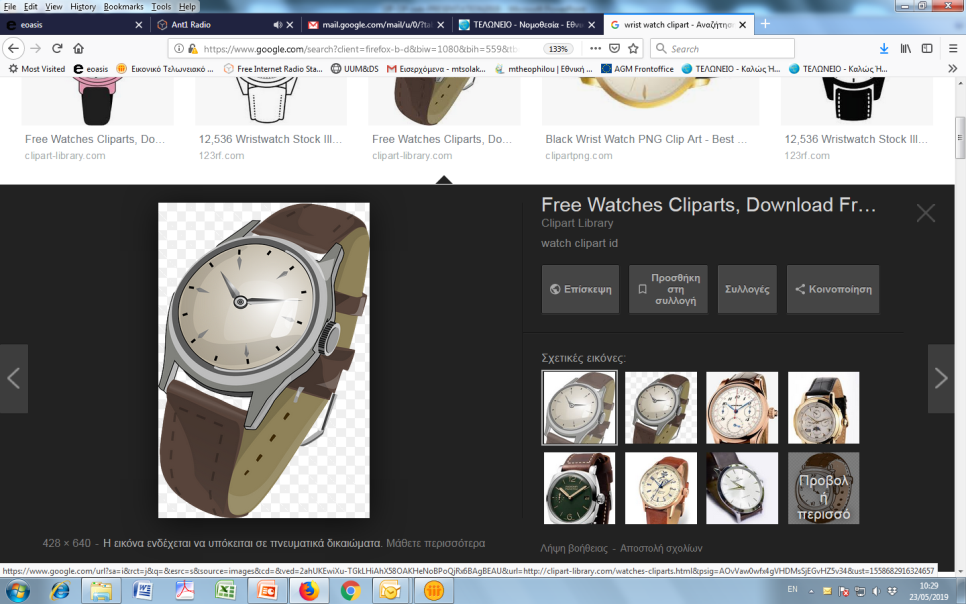 Γ
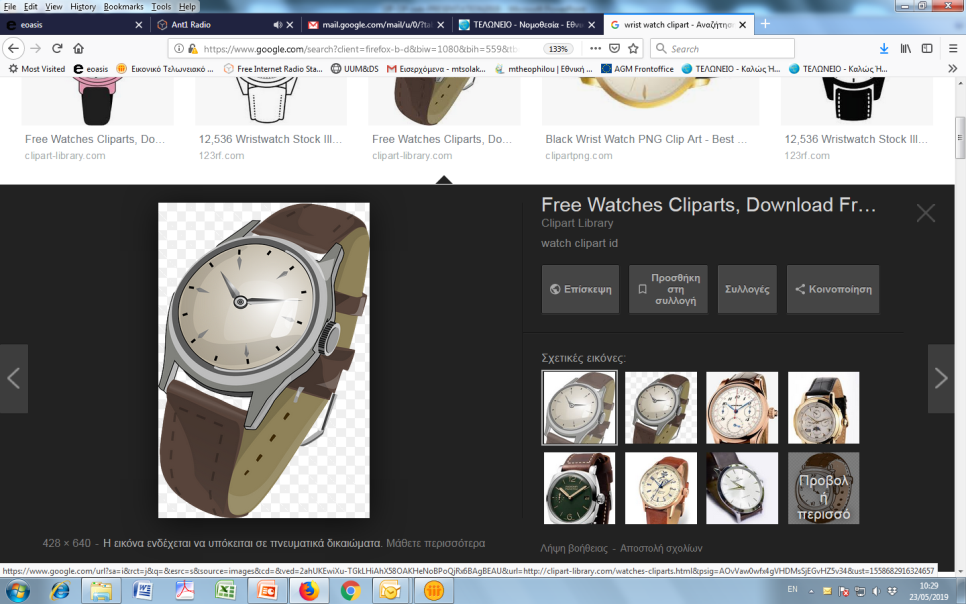 Μεταποιημένο/επιδιορθωμένο  προϊόν/προϊόν αντικατάστασης
ΟΡ- Χρήση ισοδύναμων εμπορευμάτων ή προϊόντων αντικατάστασης
Χρήση μη ενωσιακών εμπορευμάτων αντί των ενωσιακών εμπορευμάτων με ίδιο 8ψήφιο κωδικό ΣΟ/εμπορική ποιότητα/τεχνικά χαρακτηριστικά κ κάποιες εξαιρέσεις). 

ΟΡ ΙΜ/ΕΧ- προκαταβολική εισαγωγή (Α-Β) αν η εισαγωγή προηγείται της εξαγωγής.
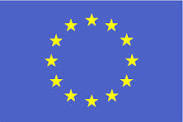 3rd country’s Raw material
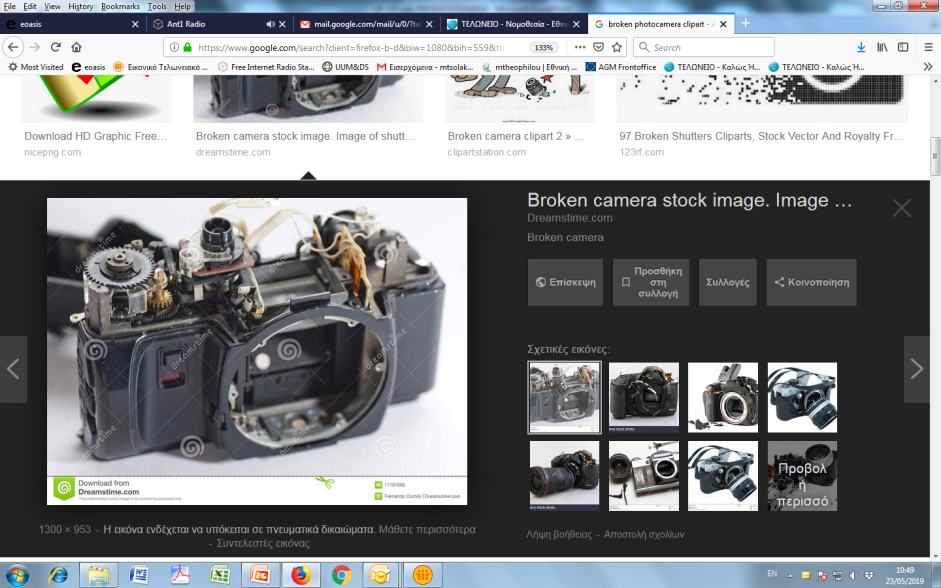 Β
NON-EU
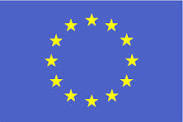 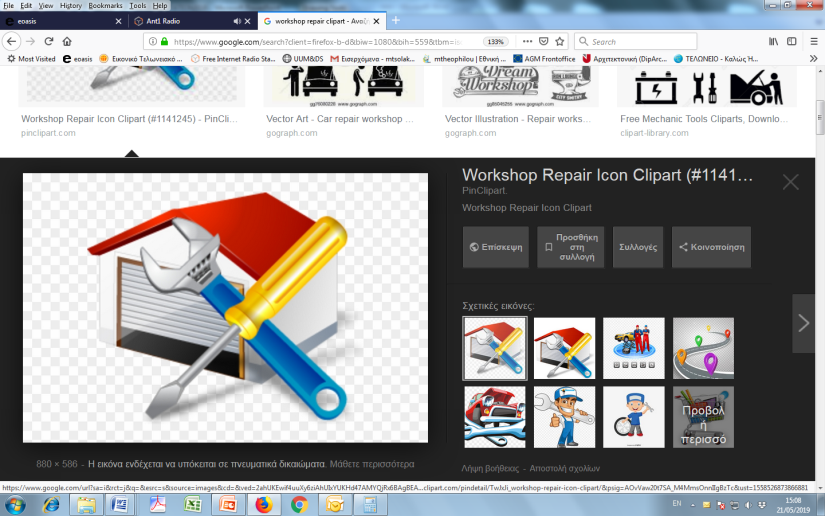 ΕU
Α
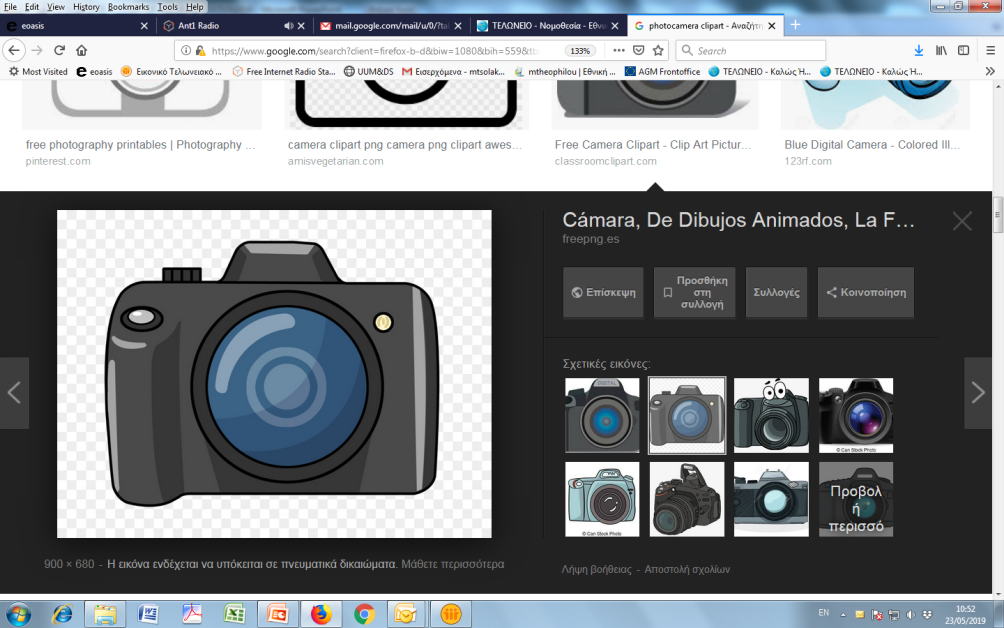 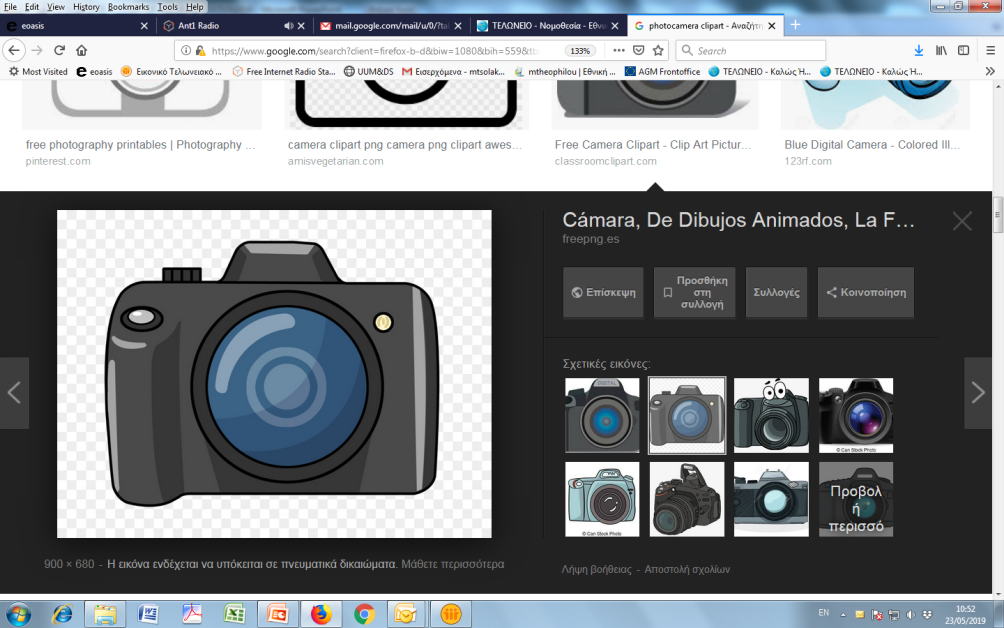 προϊόν αντικατάστασης Α-Β
Ποιός μπορεί να αιτηθεί για χρήση των Καθεστώτων Τελειοποίησης
Η αίτηση υποβάλλεται από φυσικό ή νομικό πρόσωπο το οποίο πραγματοποιεί το ίδιο ή μέσω τρίτου, εργασίες τελειοποίησης ή φροντίζει για τη διεξαγωγή τέτοιων εργασιών και -
(α) είναι εγκατεστημένο στην ΕΕ (ΙΡ: εκτός εξαιρετικών περιπτώσεων, όπου κριθεί δικαιολογημένο -Άρθρο 161-DA),
(β) παρέχει όλα τα εχέγγυα για την ορθή διεξαγωγή των εργασιών,
(γ) διενεργεί εργασίες τελειοποίησης επί των εμπορευμάτων (ΙΡ) ή φροντίζουν για τη διεξαγωγή τέτοιων εργασιών, 
(δ) παρέχει εγγύηση για ενδεχόμενη τελωνειακή οφειλή (ΙΡ/ΟΡ-ΙΜ/ΕΧ),
Ποιές οι προϋποθέσεις για τη χορήγηση άδειας χρήσης των Καθεστώτων Τελειοποίησης;
Η εν λόγω άδεια χορηγείται μόνο όταν:
(α) μπορεί να εξακριβωθεί η ταυτότητα των εμπορευμάτων υπαγωγής στο καθεστώς στα μεταποιημένα από αυτά προϊόντα (εκτός περιπτώσεων επισκευής, καταστροφής, χρήση βοηθημάτων παραγωγής),
(β) δεν θίγονται τα ουσιώδη συμφέροντα των ενωσιακών παραγωγών 
(γ) το Τελωνείο μπορεί να εξασφαλίσει την επιτήρηση και τον έλεγχο των καθεστώτων, χωρίς να υποχρεωθεί να θεσπίσει διοικητικές ρυθμίσεις δυσανάλογες προς τις υφιστάμενες οικονομικές ανάγκες,
(δ) το καθεστώς δεν χρησιμοποιείται για τη βελτίωση των τεχνικών δυνατοτήτων των εμπορευμάτων (ΟΡ).
Ποιά εμπορεύματα μπορούν να υπαχθούν;
Στα καθεστώτα τελειοποίησης υπάγονται  ΟΛΑ τα εμπορεύματα  τα οποία:
μπορεί να εξακριβωθεί η ταυτότητα αυτών στα μεταποιημένα προϊόντα (εκτός περιπτώσεων επισκευής, καταστροφής, βοηθημάτων παραγωγής),
το είδος ή η κατάσταση των δεν μπορεί να αποκατασταθεί οικονομικά μετά τη μεταποίηση (ΙΡ),
η προσφυγή στο καθεστώς δεν συνεπάγεται την παράκαμψη των κανόνων καταγωγής και των ποσοτικών περιορισμών που εφαρμόζονται στα εισαγόμενα εμπορεύματα (ΙΡ),
 η εξαγωγή δεν παρέχει δικαίωμα επιστροφής ή διαγραφής του εισαγωγικού δασμού στα πλαίσια της κοινής γεωργικής πολιτικής(ΟΡ), ή 
  είχαν τεθεί προηγουμένως σε καθεστώς ειδικού προορισμού και οι όροι πληρούνται -εκτός επισκευών (ΟΡ),
 είναι επισκευάσιμα  (ΟΡ)
Ποιές εργασίες μπορούν να πραγματοποιηθούν;
Μπορεί να εκτελεστεί οποιαδήποτε εργασία, από την πιο απλή μέχρι την πιο περίπλοκη εργασία. 
(α) «εργασίες τελειοποίησης» -(Άρθρο 5(37)-ΕΤΚ)
κατεργασία (περιλ. συναρμολόγησης, συνένωσης, προσαρμογή τους σε άλλα εμπορεύματα), μεταποίηση,  καταστροφή, επισκευή (περιλ. αποκατάστασης, θέση σε λειτουργία), χρήση βοηθημάτων παραγωγής π.χ. διαλύτες (όχι καύσιμα, λιπαντικά, εργαλεία)
(β) «συνήθεις εργασίες» (Άρθρο 220-ΕΤΚ, 256(3)(β)-ΕΤΚ, Παράρτημα 71-03 DA)
διατήρηση, βελτίωση εμφάνισης , συσκευασία κ.α-
(γ) εργασίες για διασφάλιση συμμόρφωσής τους προς τις τεχνικές απαιτήσεις για τη θέση σε ελεύθερη κυκλοφορία (ΙΡ)- Άρθρο 256(3)(α)-ΕΤΚ.
Όχι εργασίες βελτίωσης των τεχνικών δυνατοτήτων των ενωσιακών εμπορευμάτων (ΟΡ)
Πώς υποβάλλεται η αίτηση για χορήγηση άδειας χρήσης του καθεστώτος ΙΡ/ΟΡ;
Η αίτηση υποβάλλεται: 
(α) μέσω του συστήματος CDS (στο αρμόδιο τελωνείο) ή,
(β) απευθείας με βάση τη διασάφηση (εισαγωγής/εξαγωγής)- απλοποιημένη άδεια. εκτός εάν: 
αφορά γεωργικά εμπορεύματα Παραρτήματος 71-02-DA,
  έχουν χορηγηθεί απλουστεύσεις,
  αφορά πολυεθνική αίτηση,
  θα γίνει χρήση ισοδύναμων εμπορευμάτων/προϊόντων αντικατάστασης
  απαιτείται εξέταση οικονομικών όρων,
  υποβάλλεται αίτηση για άδεια με αναδρομική ισχύ.

Περιέχονται στοιχεία: αιτητή/δικαιούχου άδειας, περίοδος ισχύος της άδειας (3-5χρόνια), υπαχθέντα εμπορεύματα (κωδικός ΣΟ-περιγραφή, ποσότητα, αξία), μεταποιημένα προϊόντα (κωδικός ΣΟ-περιγραφή, συντελεστής απόδοσης), τρόπος αναγνώρισης, τελωνεία (υπαγωγής-ελέγχου-εκκαθάρισης) κ.α.
Πώς εκκαθαρίζεται το καθεστώς ΙΡ/ΟΡ;
Το καθεστώς ΙΡ/ΟΡ εκκαθαρίζεται (λήγει) όταν τα εμπορεύματα που έχουν υπαχθεί σε αυτό ή τα μεταποιημένα προϊόντα εντός της προθεσμίας εκκαθάρισης:









30 μέρες μετά τη λήξη της υποβάλλεται ο εκκαθαριστικός λογαριασμός για κάθε εισαγωγή ή σύνολο εισαγωγών (ή σε 3μηνιαία ή 6μηνιαία βάση).
Πώς υπολογίζονται οι εισαγωγικοί δασμοί στο καθεστώς ΙΡ;
Σε περίπτωση που τα «εμπορεύματα υπαγωγής» ή τα «μεταποιημένα προϊόντα» θα χρησιμοποιηθούν στην ΕΕ, τότε θα πρέπει να τεθούν σε ελεύθερη κυκλοφορία (και ανάλωση) με την καταβολή του εισαγωγικού δασμού (και Φόρο Κατανάλωσης + ΦΠΑ).

Το ποσό του εισαγωγικού δασμού καθορίζεται με βάση τα στοιχεία δασμολόγησης (κατάταξη, δασμολογητέα αξία, ποσότητα, φύση, καταγωγή) 

Α. των μεταποιημένων προϊόντων [άρθρο 85(1)-ΕΤΚ]  ή

Β. των εμπορευμάτων υπαγωγής [άρθρο 86(3)-ΕΤΚ]
ΙΡ- Παράδειγμα δασμολόγησης
Μια  ΕΝΩΣΙΑΚΗ μεταποιητική μονάδα εισάγει 10,000 kg νήματα από βαμβάκι καταγωγής Κίνας (Κωδικός ΣΟ 5205, δασμ. Συντ.: 4%) τελωνειακής αξίας: €20,000. 

Υπό καθεστώς ΙΡ μεταποιεί το νήμα σε 40,000 m2 υφάσμα από βαμβάκι (Κωδικός ΣΟ 5210, δασμ. Συντ.: 8%). Με περαιτέρω επεξεργασία σε ΙΡ, παράγει συνολικά 20,000 βαμβακερά πουκάμισα (Κωδικός ΣΟ 6205, 6206, δασμ. Συντ.: 12%). Συνολική τελωνειακή αξία : €160,000 (€8 το πουκάμισο). 
Τα πουκάμισα τίθενται σε ελεύθερη κυκλοφορία. 

Συντελεστής απόδοσης: 1 πουκάμισο για κάθε 2 m 2 ύφασμα από βαμβάκι.

Α. Εφαρμογή άρθρου 85(1) ΕΤΚ:  Εισαγωγικός δασμός: €160.000Χ12% = €19.200

Β. Εφαρμογή άρθρου 86(3) ΕΤΚ:  Εισαγωγικός δασμός: €20.000Χ4% = €800
ΙΡ-β’ παράδειγμα δασμολόγησης
Επιλογή εφαρμογής Άρθρου 85-ΕΤΚ  εφόσον πληρούνται οι οικονομικοί όροι
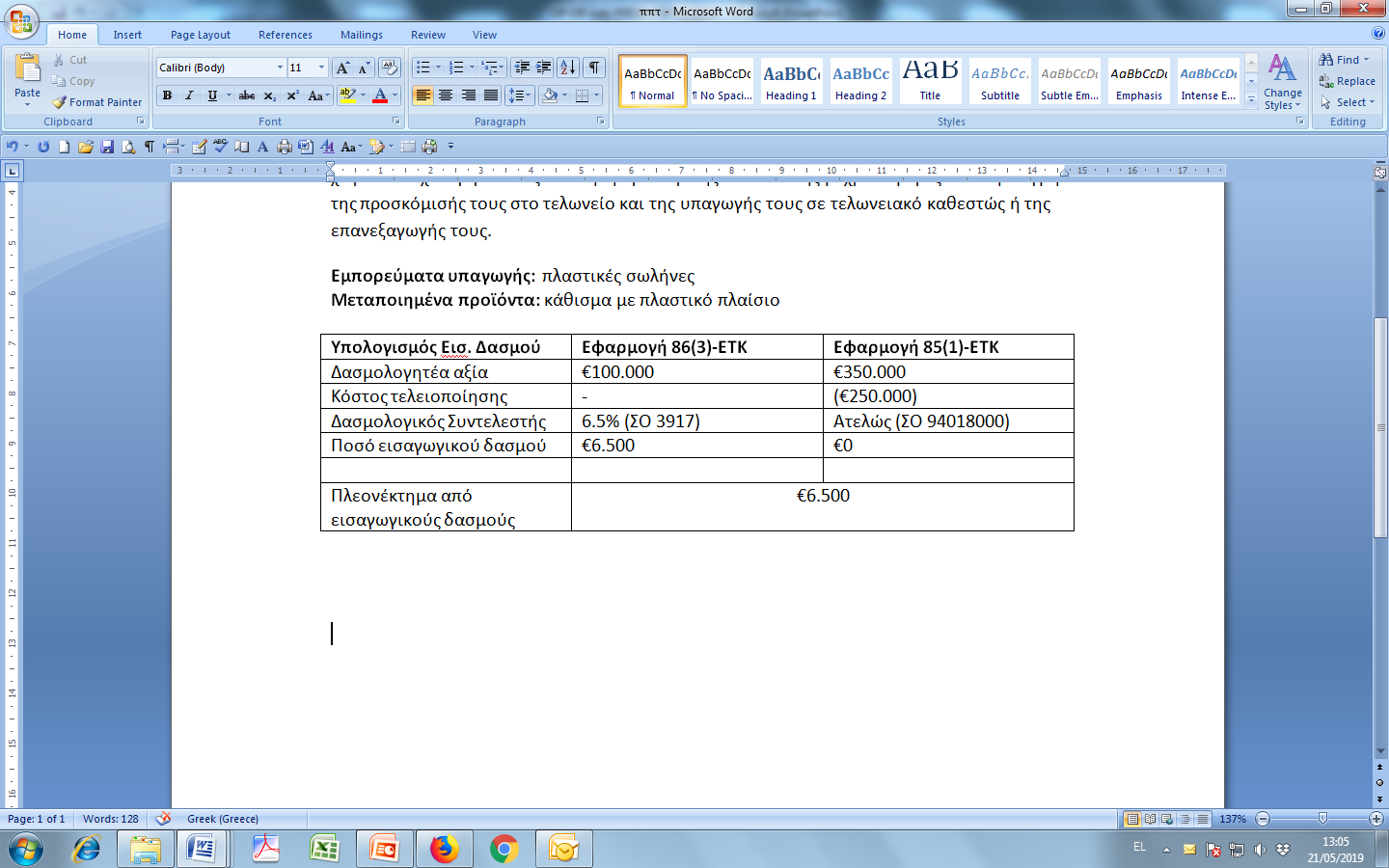 ΟΡ- Παραδείγματα δασμολόγησης
Ο δασμός υπολογίζεται με βάση το κόστος των εργασιών τελειοποίησης
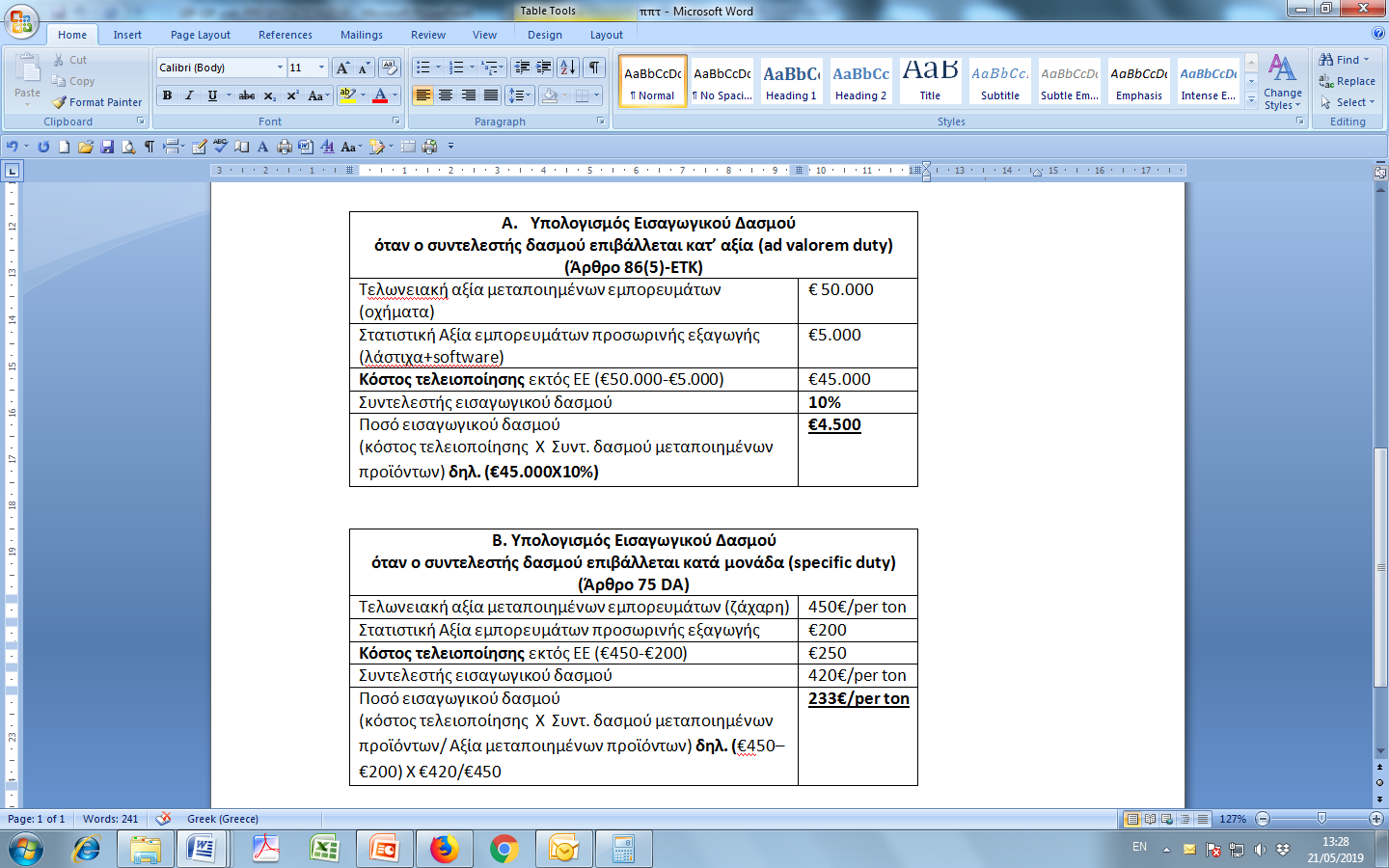 Έλεγχοι για τα καθεστώτα τελειοποίησης
Η λειτουργία των καθεστώτων βασίζεται στην τήρηση στοιχείων από τον δικαιούχο της άδειας και όσων εμπλέκονται σε αυτά και στην άσκηση αποτελεσματικών τελωνειακών ελέγχων εκ μέρους του Τελωνείου Ελέγχου και όσων τελωνείων εμπλέκονται (υπαγωγής, εκκαθάρισης) με σκοπό τη βεβαίωση της ορθής λειτουργίας τους, για την προστασία των δημοσίων εσόδων και του πολίτη γενικότερα. 

ΔΙΕΥΚΟΛΥΝΣΗ ΕΜΠΟΡΙΟΥ//ΕΦΑΡΜΟΓΗ ΑΠΟΤΕΛΕΣΜΑΤΙΚΩΝ ΕΛΕΓΧΩΝ
ΠΕΡΙΣΣΟΤΕΡΕΣ ΠΛΗΡΟΦΟΡΙΕΣ ΘΑ ΒΡΕΙΤΕ ΣΤΗΝ ΙΣΤΟΣΕΛΙΔΑ ΤΟΥ ΤΜΗΜΑΤΟΣ ΤΕΛΩΝΕΙΩΝ: http://www.mof.gov.cy/ce                          ΚΑΙ 
 

Πληροφορίες για επιχειρήσεις 

Εκδόσεις/Συνοπτικοί Οδηγοί


Για συγκεκριμένα αιτήματα μπορείτε να αποταθείτε  γραπτώς:
Αν. Διευθύντρια Τμήματος Τελωνείων,Αρχιτελωνείο1440 Λευκωσία. 
Αρ. φαξ: 22302031, Ηλεκτρονικό ταχυδρομείο: headquarters@customs.mof.gov.cy.
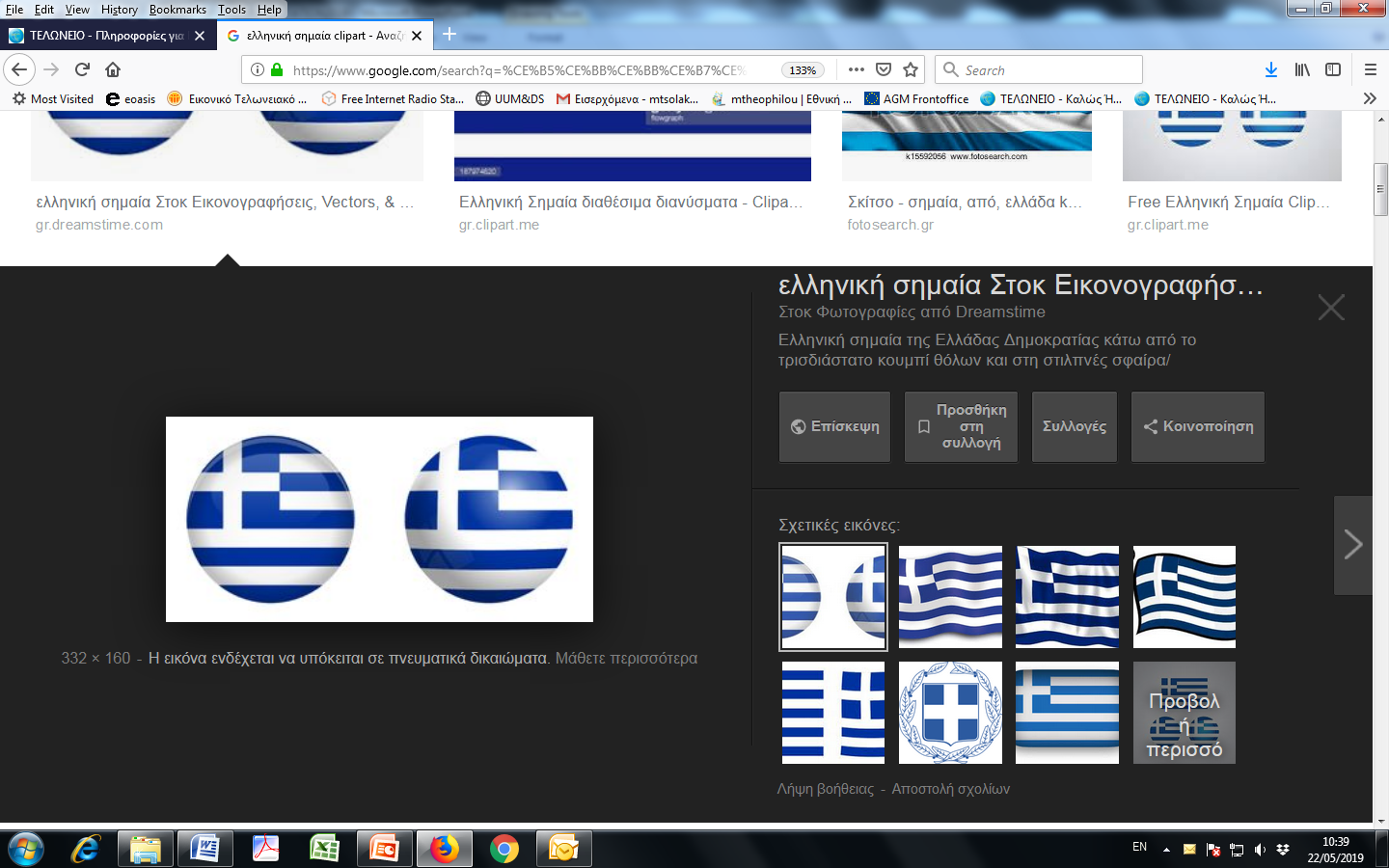 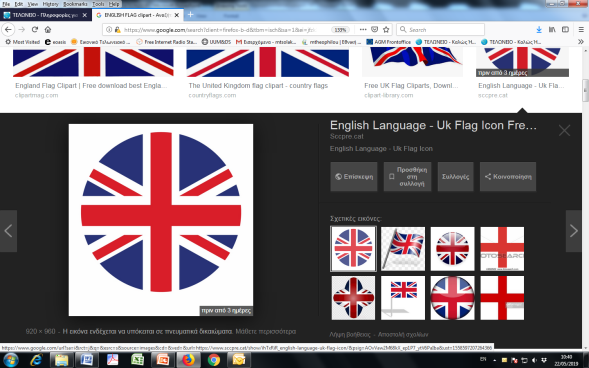 Ευχαριστώ για την προσοχή σας